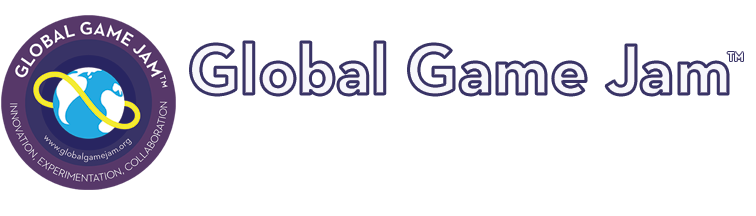 48 horas para criar um jogo?!
Utilizando game jams para acelerar 
o processo de desenvolvimento de jogos
Bruno Campagnolo de Paula
PUCPR / TECPAR
http://ggjcwb.com
[Speaker Notes: A imagem de fundo é retirada do material de Annakaisa Kultima, organizadora da Finnish Game Jam.]
Quem sou eu?
Bruno Campagnolo de Paula
bruno@globalgamejam.org
brunodepaula@gmail.com
http://www.brunocampagnolo.com/
@bcp / @ggjpucpr
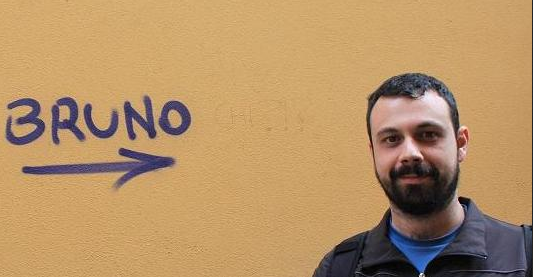 Quem sou eu?
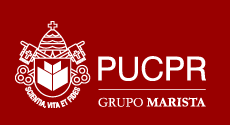 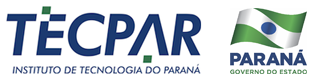 Centro de 
Engenharia de
Sistemas 
Inteligentes
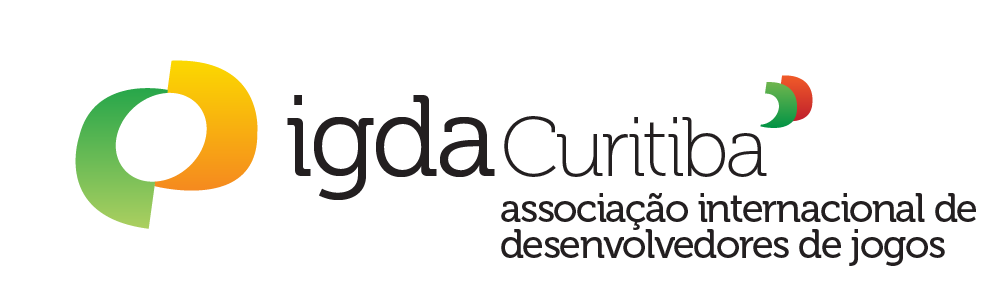 Quem sou eu?
Engenheiro de Computação:
PUCPR / 2002;
Especialista em Jogos de Computador
Universidade Positivo;
2003/2004. 
Mestre em Informática Aplicada
PUCPR;
2007.
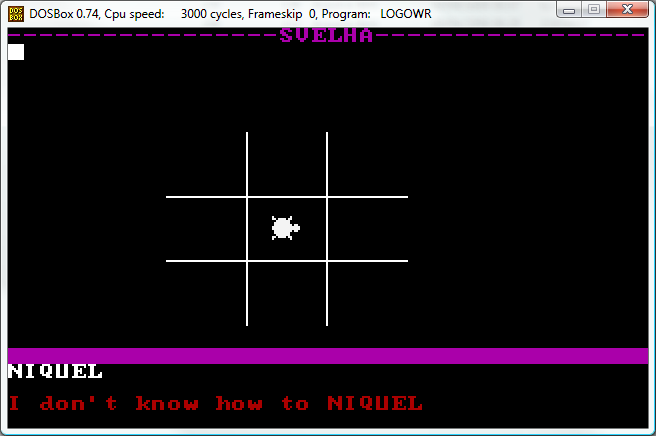 Jogos?!
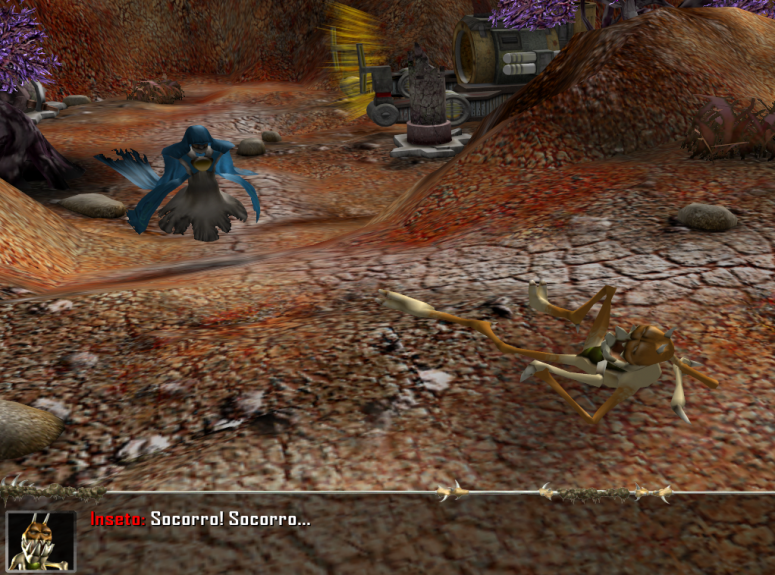 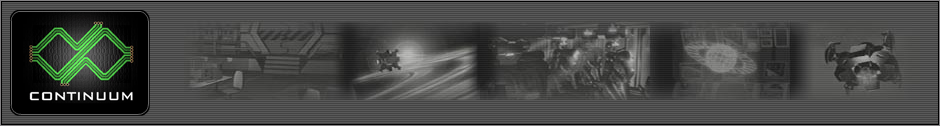 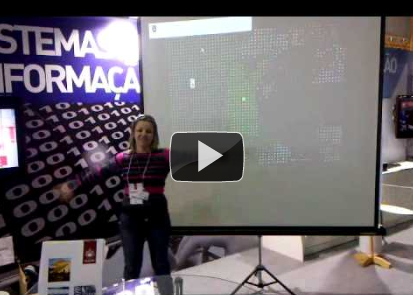 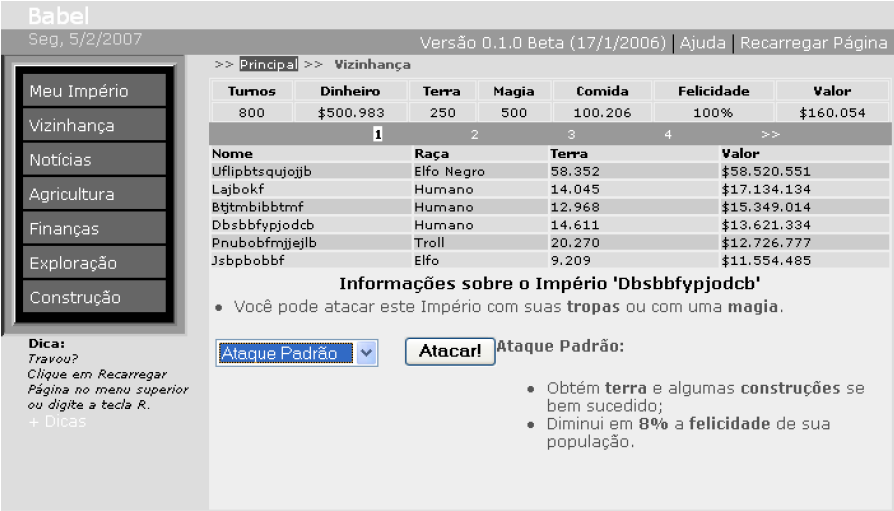 Jogos?!
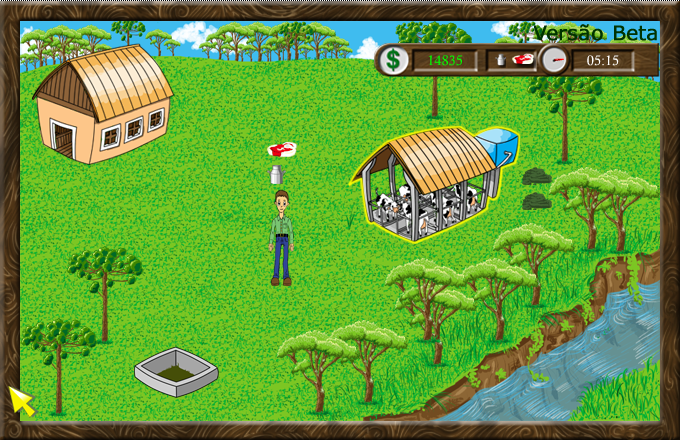 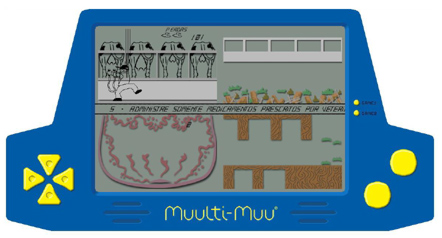 Jogos?!
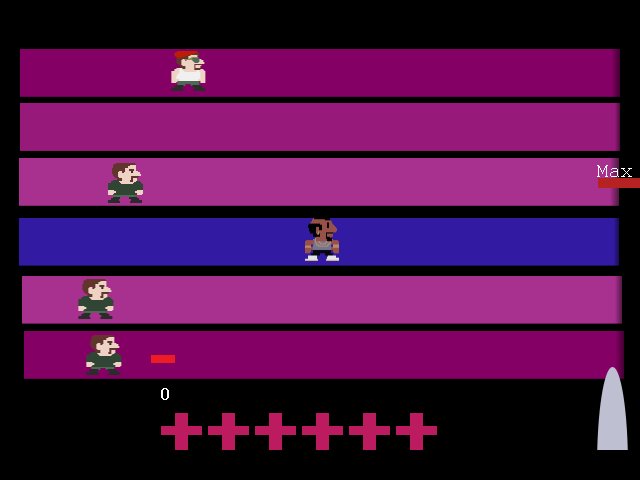 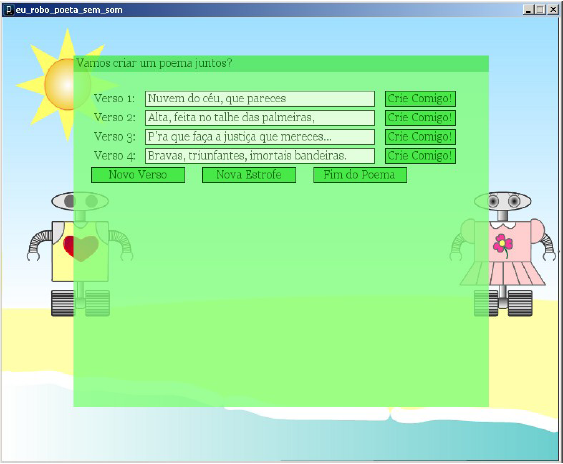 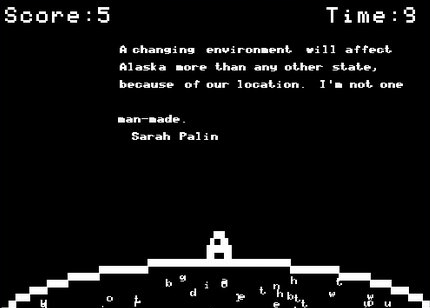 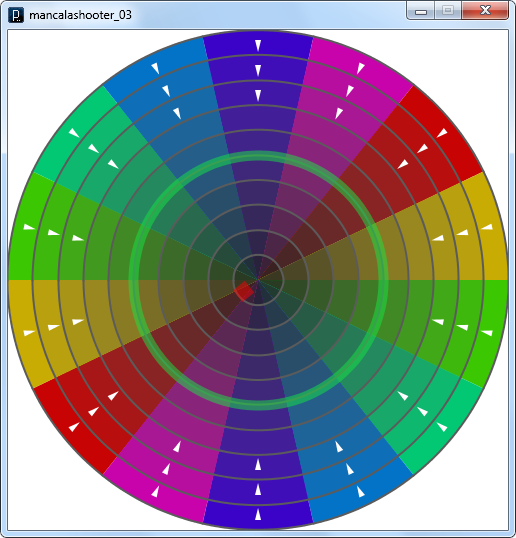 Organizador da Global Game Jam Curitiba (2010 – 13)
40 participantes;
8 jogos.
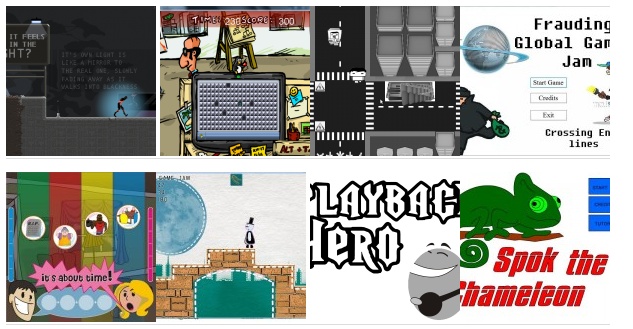 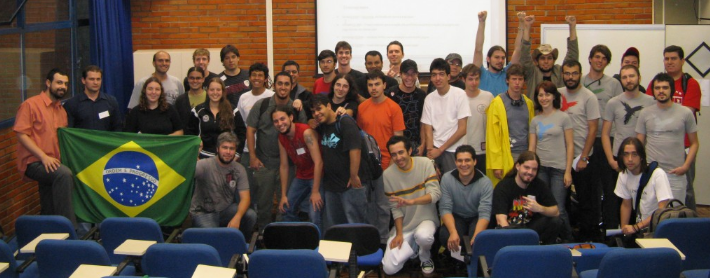 Organizador da Global Game Jam Curitiba (2010 – 13)
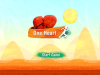 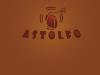 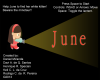 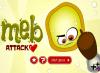 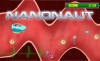 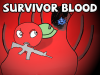 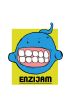 250 participantes;
50 jogos;
Maior sede do mundo;
Coordenador Regional Brasil.
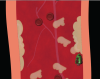 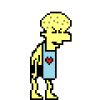 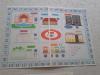 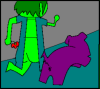 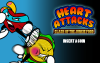 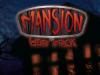 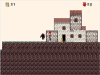 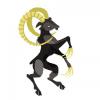 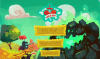 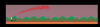 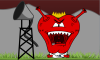 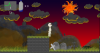 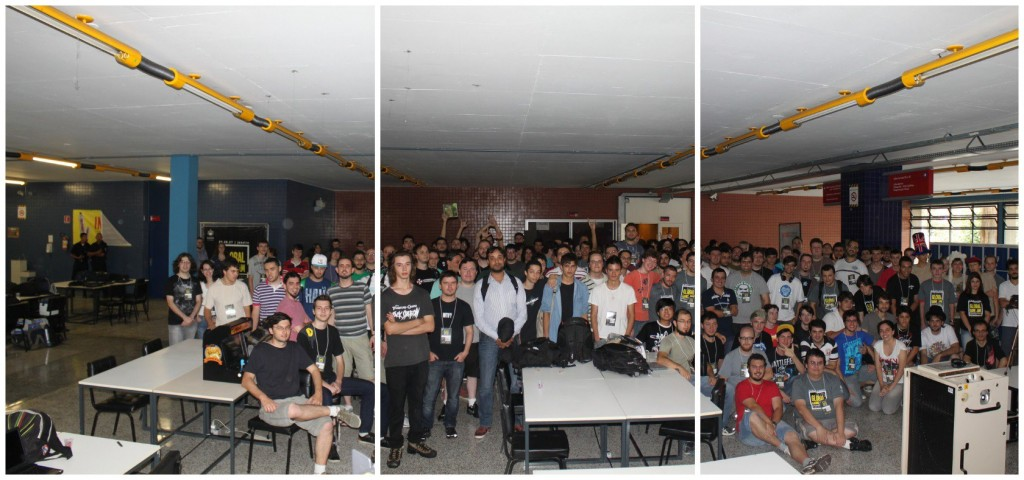 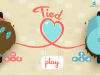 Sumário desta apresentação
O que são game jams;
Estudo de caso: a Global Game  Jam;
Como participar de um evento, cronograma básico;
Exemplos de jogos desenvolvidos;
Vantagens de participar e dicas.
Game jams?
Encontro de desenvolvedores de jogos com o objetivo de desenvolver jogos
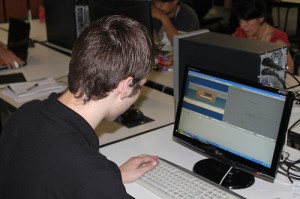 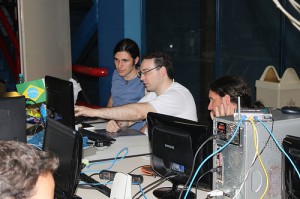 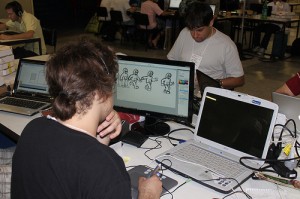 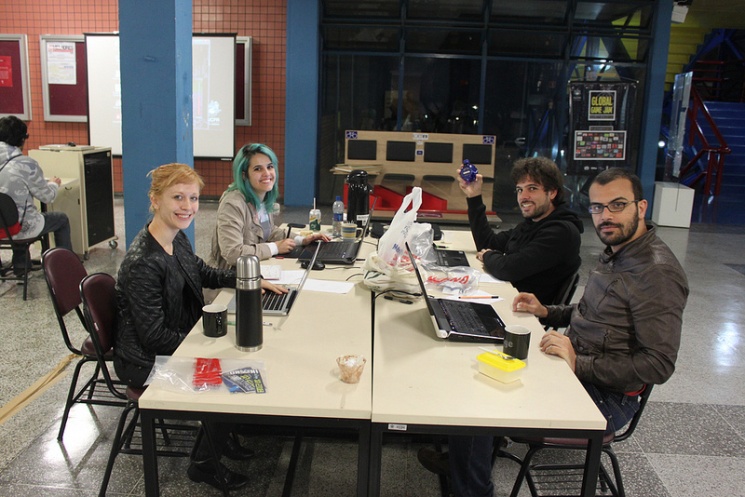 Game Jam = GAME + JAM
Origem: jam sessions de música;
1999: 1º hackaton (não para jogos!);
2002: aplicação do modelo em jogos.
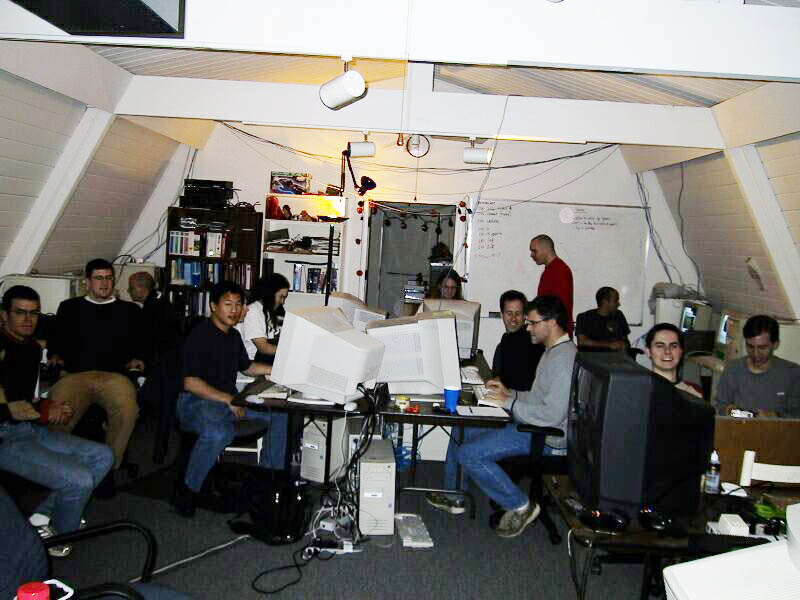 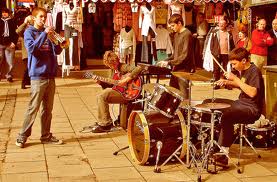 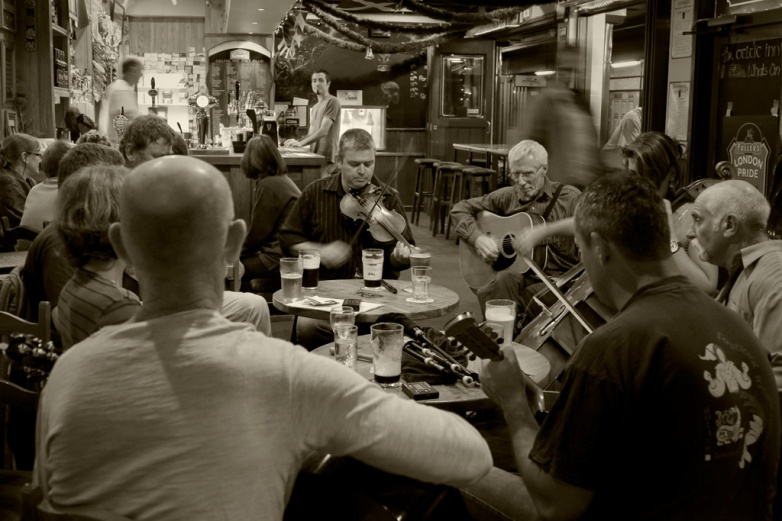 [Speaker Notes: http://en.wikipedia.org/wiki/Hackathon
http://www.indiegamejam.com/igj0/index.html
Fonte das imagens:
http://library.missouristate.edu/projects/jamsessions/images/FREM025.jpg
http://1.bp.blogspot.com/_aoo3uKQomE4/SUgNuXd1UNI/AAAAAAAABPc/2QK01emQ77U/s1600/JamSession_0097.jpg
http://www.indiegamejam.com/igj0/images/igj.jpg

A jam session is a musical event, process, or activity where musicians play (i.e. "jam") by improvising without extensive preparation or predefined arrangements. Jam sessions are often used by musicians to develop new material (music), find suitable arrangements, or simply as a social gathering and communal practice session. Jam sessions may be based upon existing songs or forms, may be loosely based on an agreed chord progression or chart suggested by one participant, or may be wholly improvisational. Jam sessions can range from very loose gatherings of amateurs to evenings where a jam session coordinator acts as a "gatekeeper" to ensure that only appropriate-level performers take the stage, to sophisticated improvised recording sessions by professionals which are intended to be edited and released to the public.]
Características de uma game jam
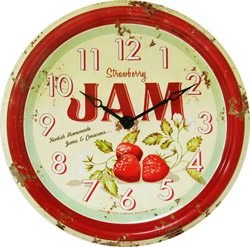 Curta duração: 24, 48, 72 horas
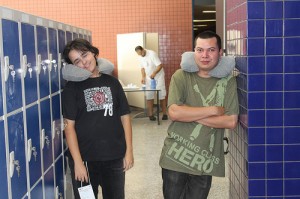 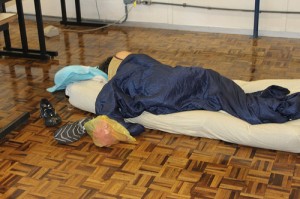 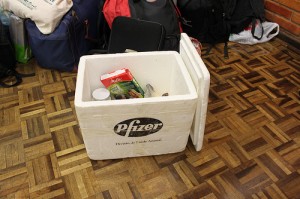 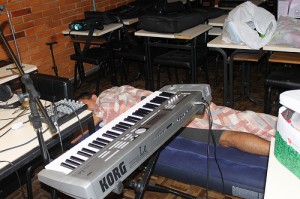 Características de uma game jam
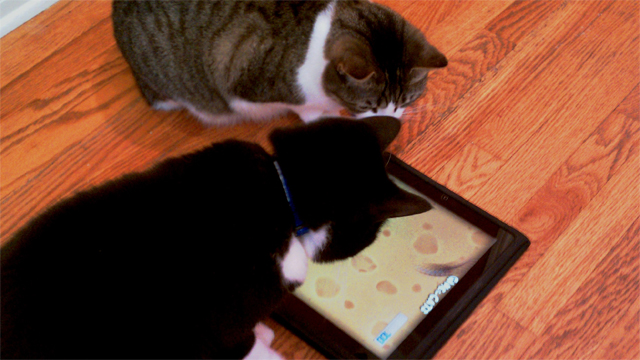 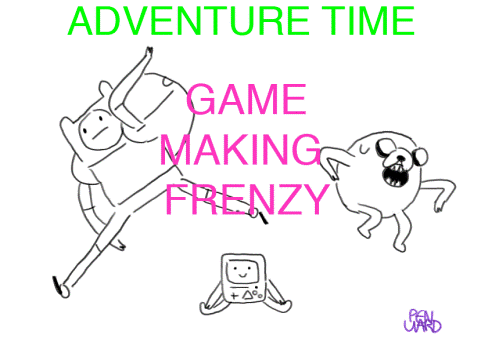 Geralmente envolvem um TEMA e RESTRIÇÕES
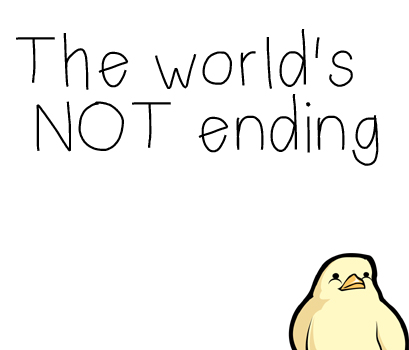 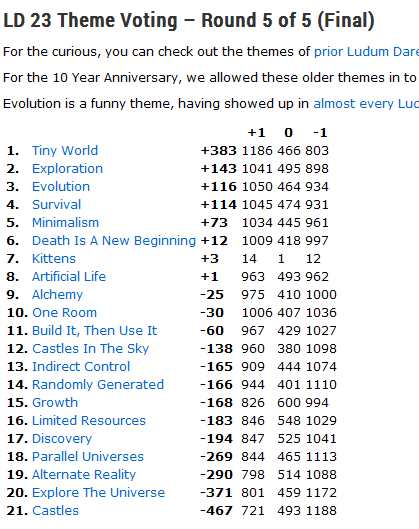 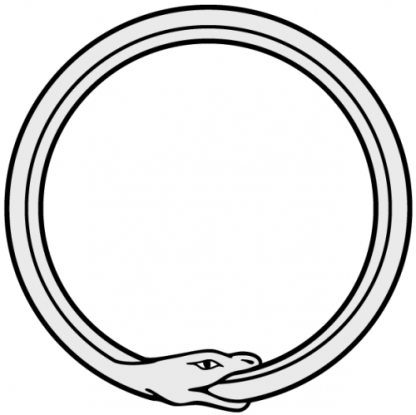 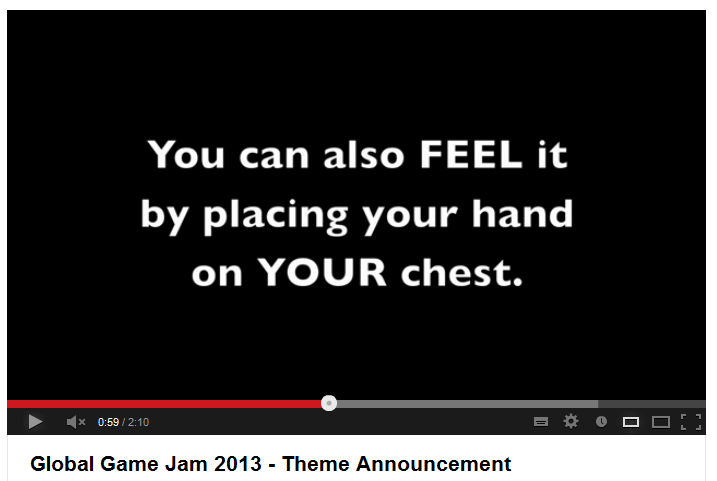 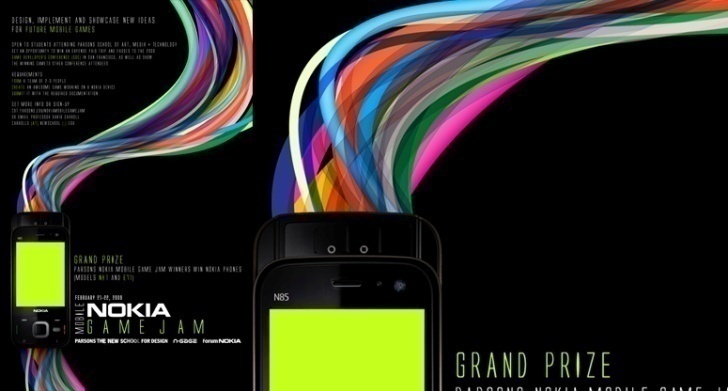 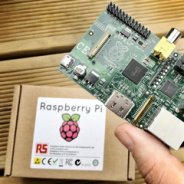 Restrições inspiram a criatividade!
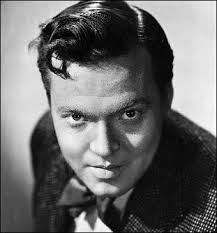 The enemy of art is the absence of limitations
Orson Welles
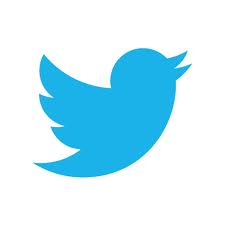 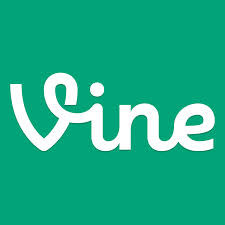 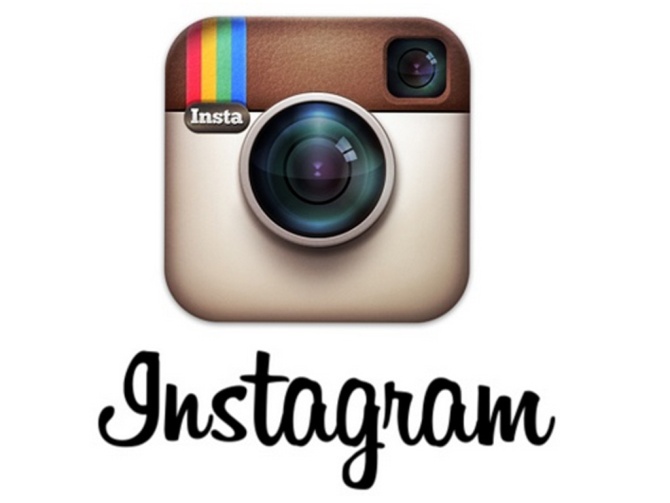 O risco da falta de restrições...
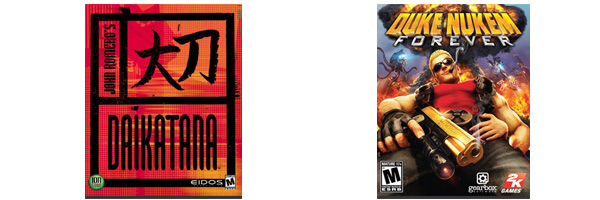 Quando e Onde?
Existem DEZENAS de game jams tanto presenciais quanto à distância
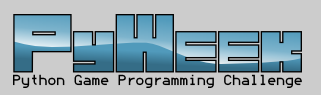 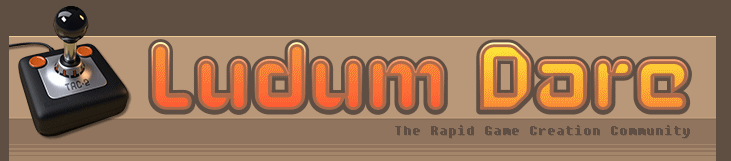 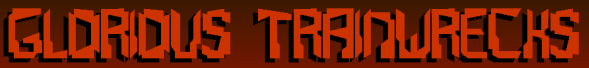 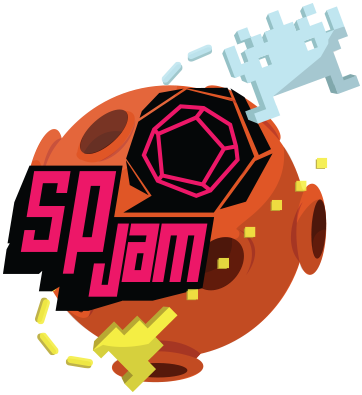 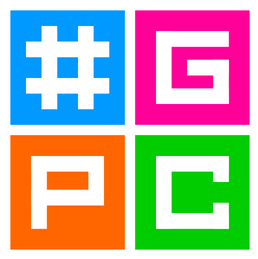 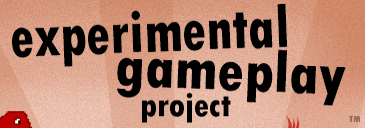 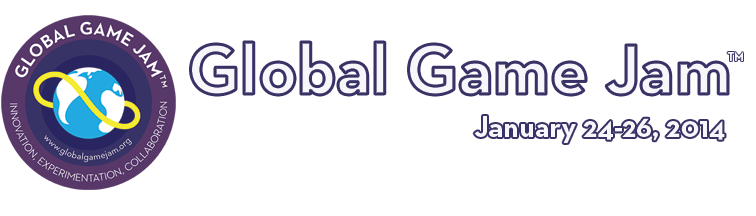 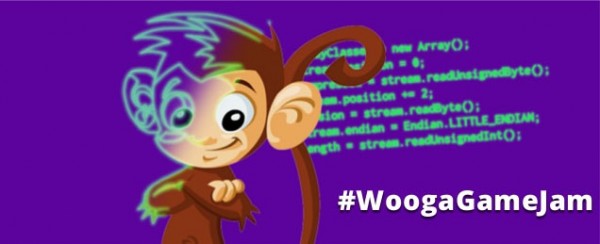 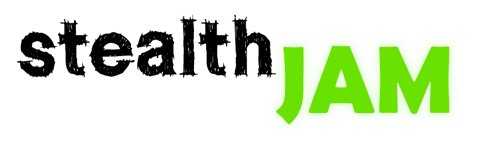 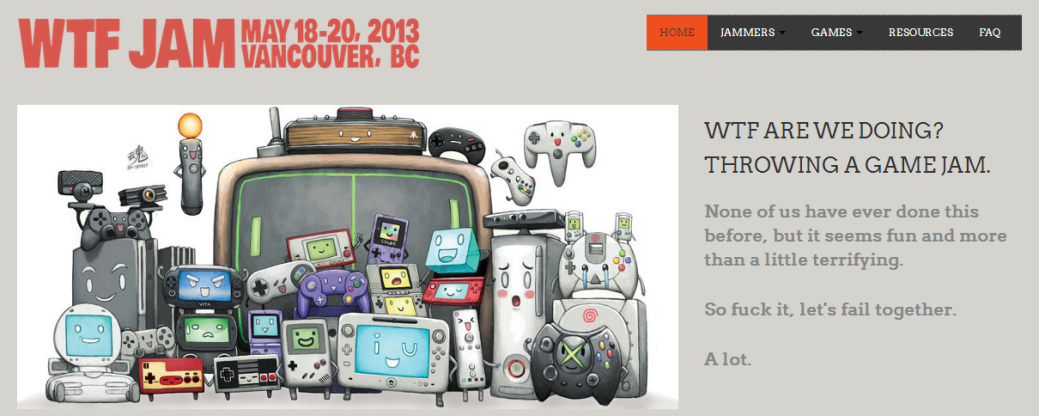 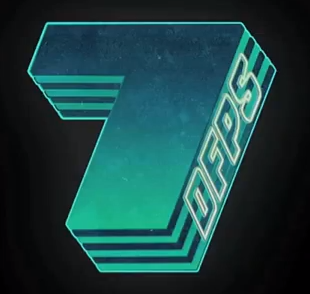 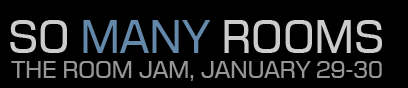 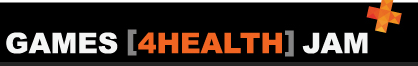 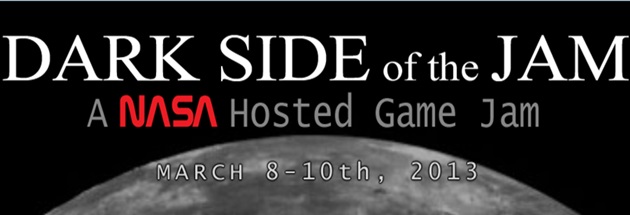 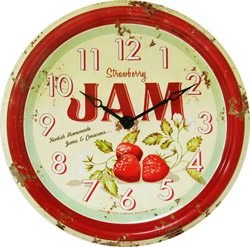 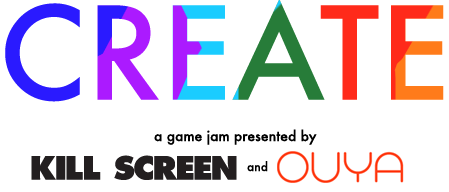 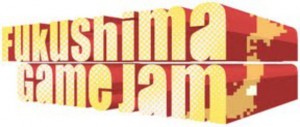 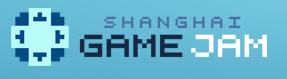 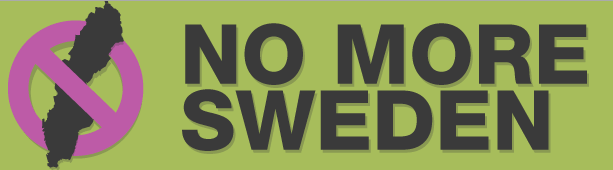 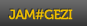 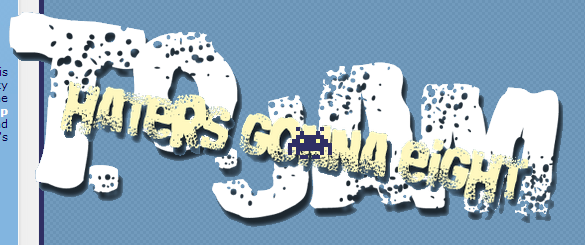 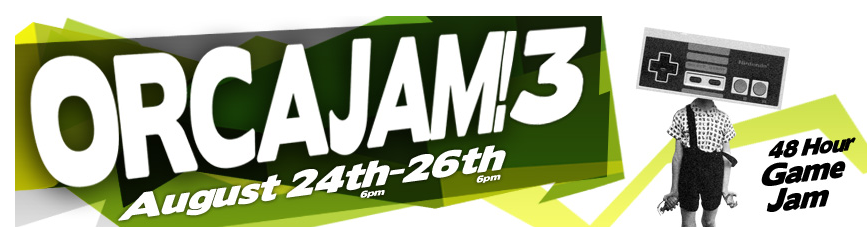 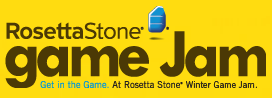 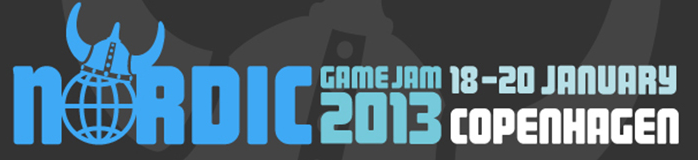 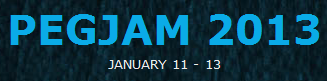 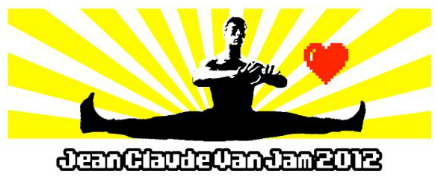 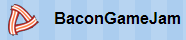 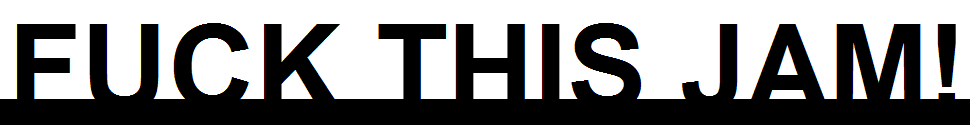 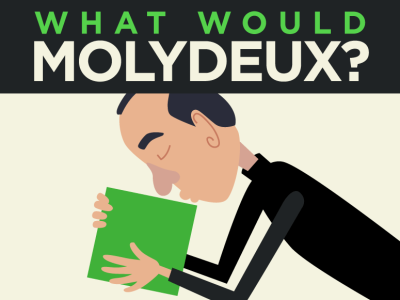 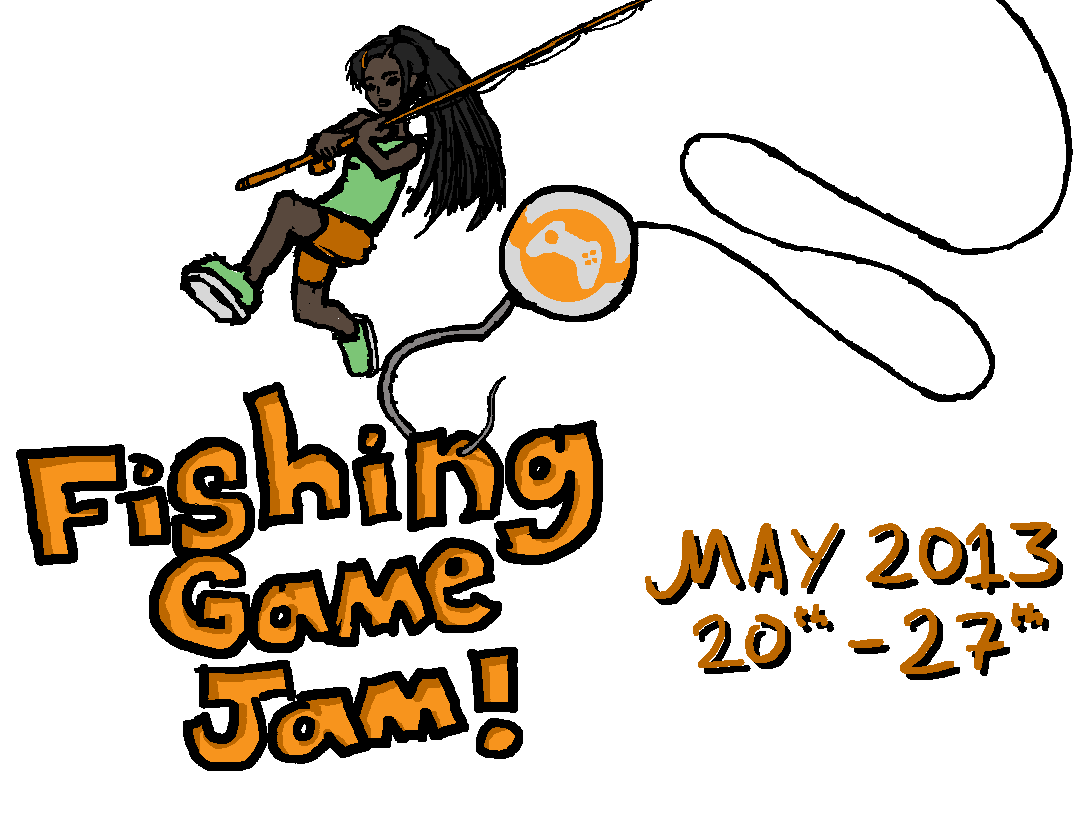 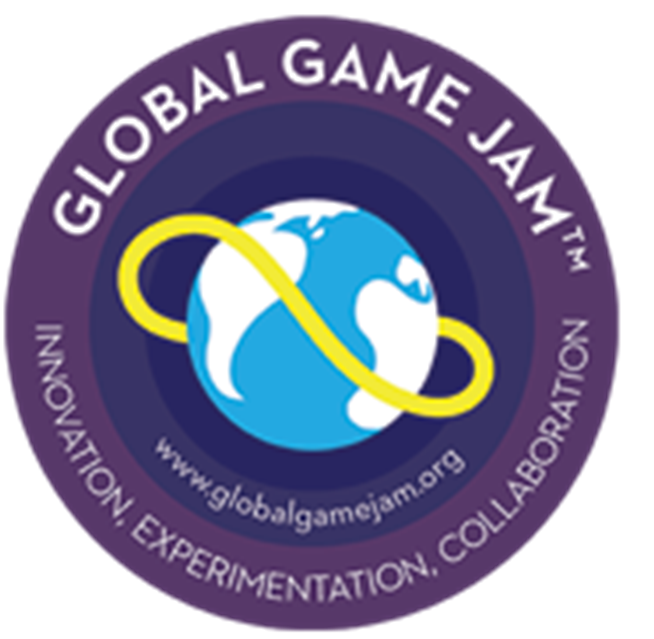 História
IGDA (2009-2012) – International Game Developers Association;
Global Game Jam, Inc (2013);
Criadores: Susan Gold, Gorm Lai e Ian Schreiber.
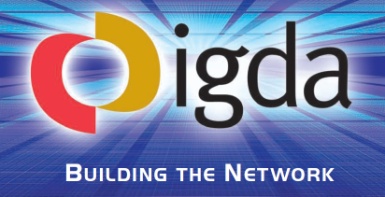 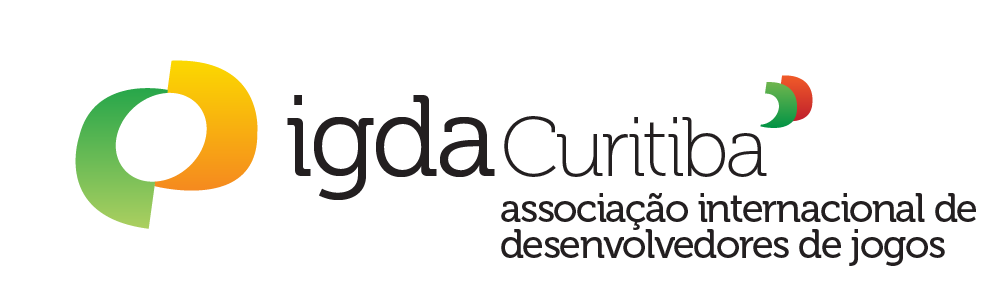 Global Game Jam é todo ano!
Evento anual, na última semana de JANEIRO...  A MELHOR época e a PIOR época para organizar um evento...
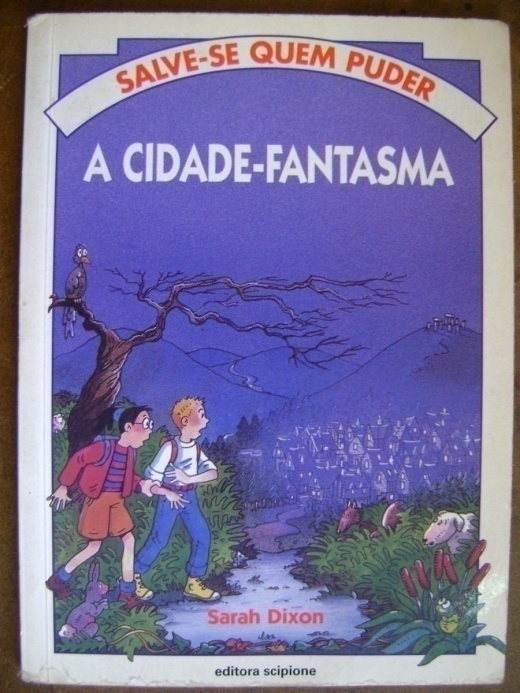 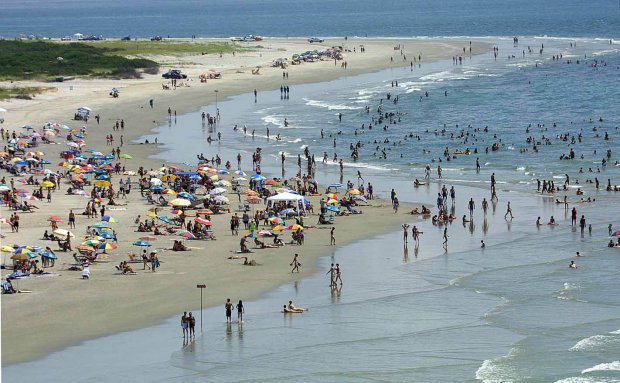 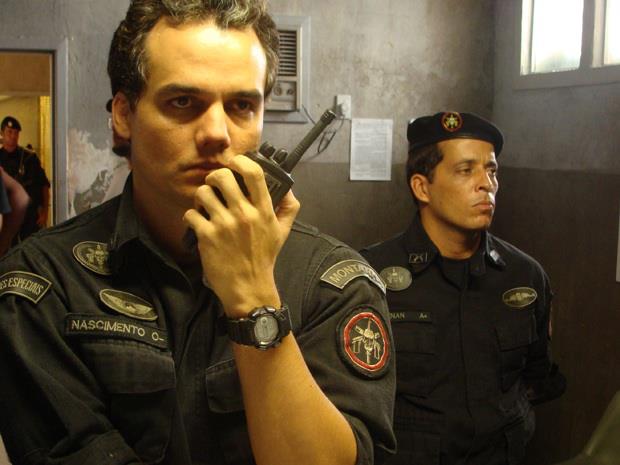 Na Global Game Jam a gente se ajuda!
Colaborativo
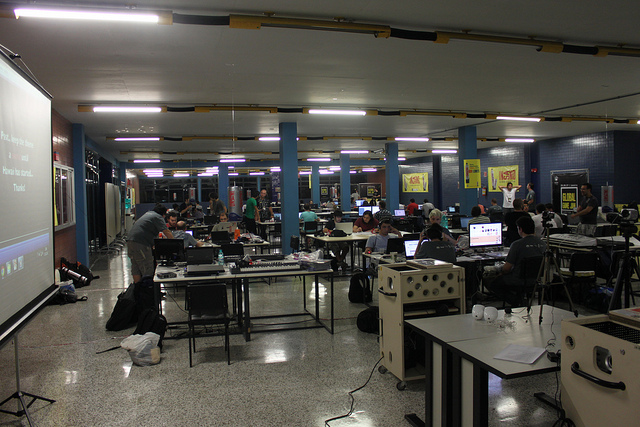 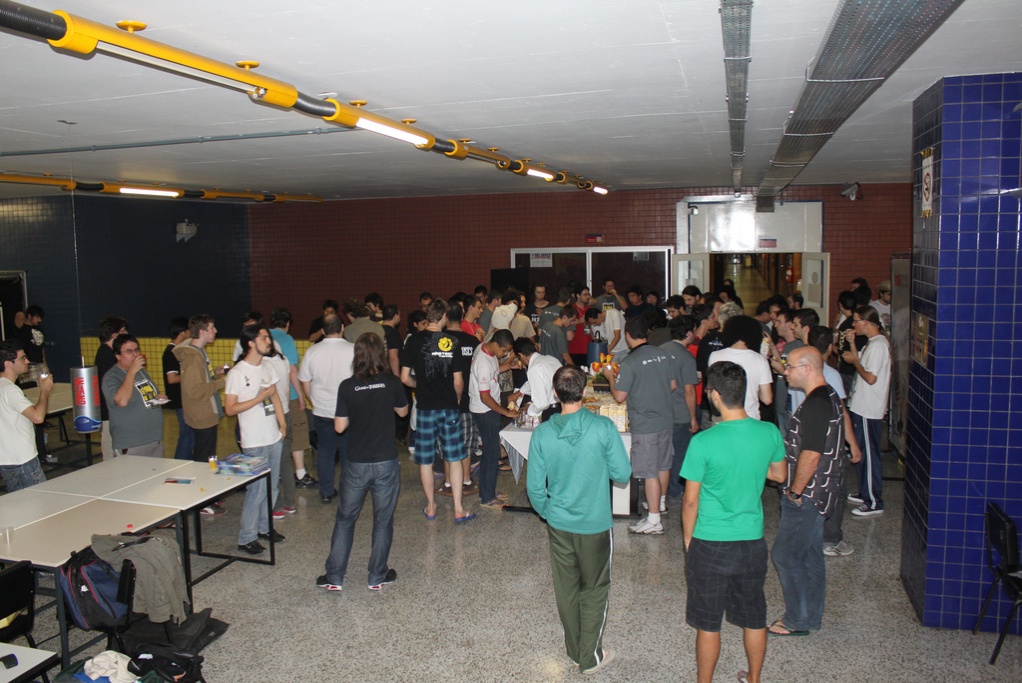 Global Game Jam é flexível!
Voltado ao desenvolvimento de jogos de qualquer tipo
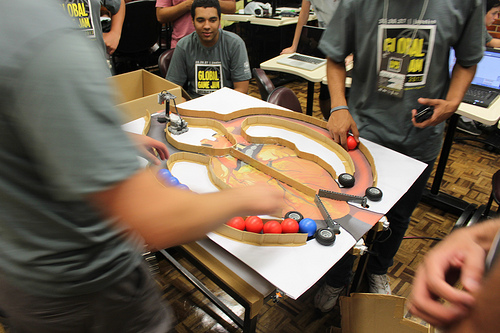 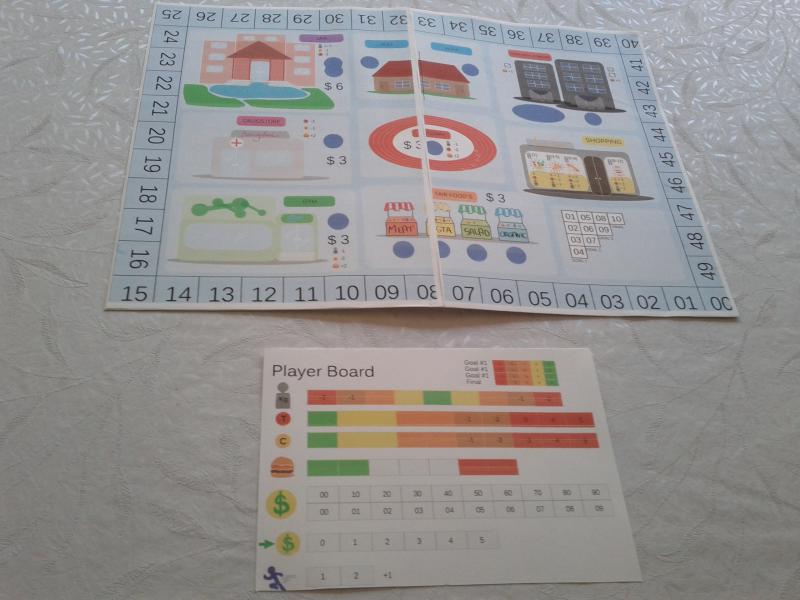 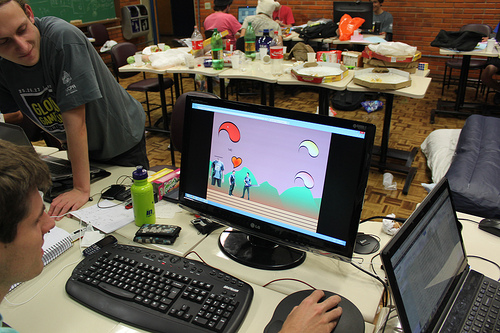 Global Game Jam tem restrições!
Dado um tema, 48 horas para desenvolver um novo jogo
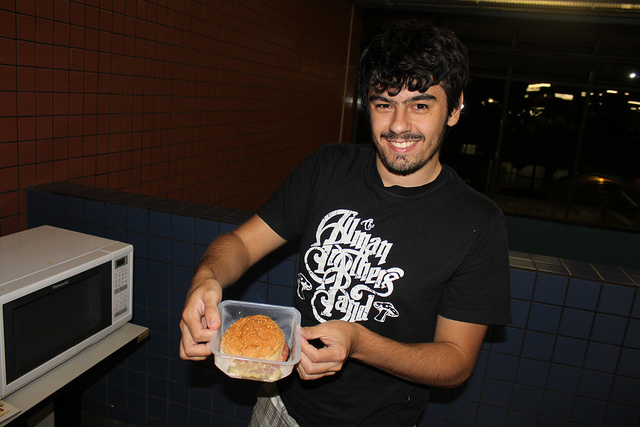 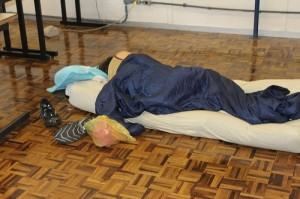 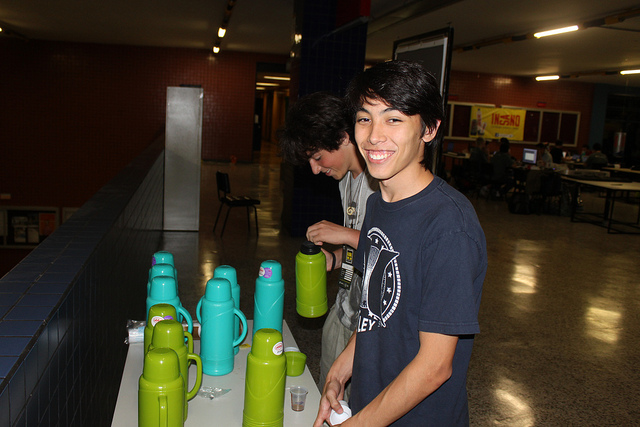 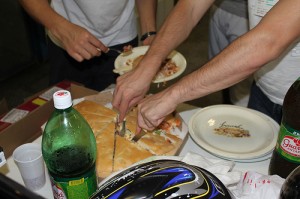 Temas
2009: “Enquanto tivermos uns aos outros, não vamos deixar de ter problemas”;
2010: Fraude;
2011: Extinção;
2012: A figura do Ouroboros;
2013: O som da batida do coração.
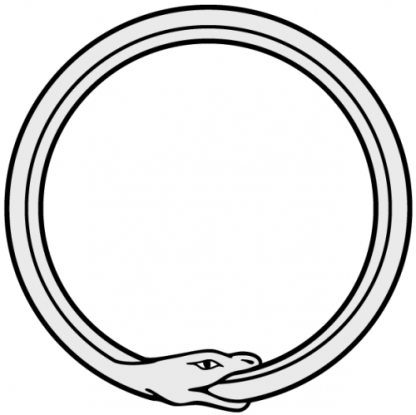 Global Game Jam é mundial!
Acontece simultaneamente no mundo todo
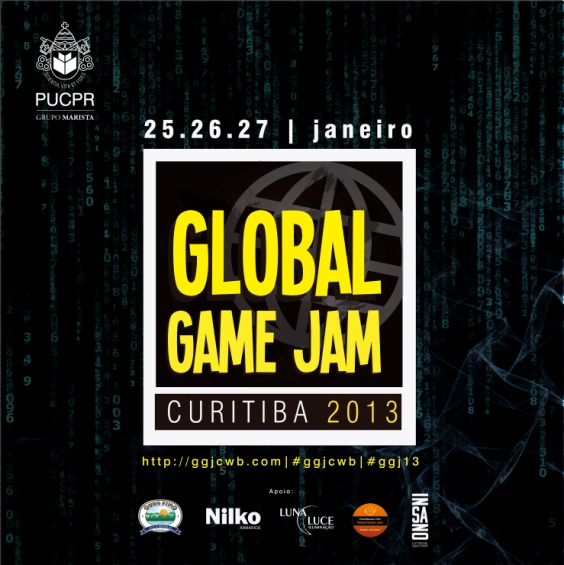 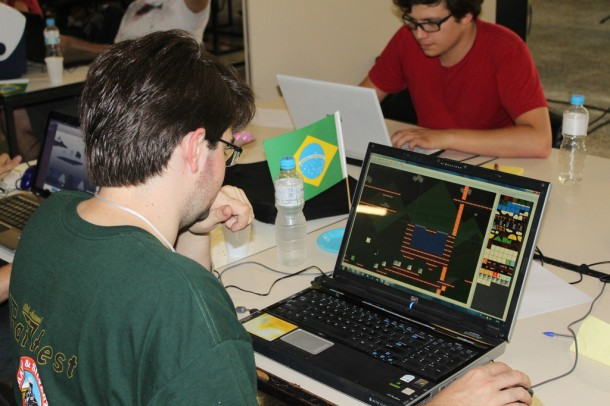 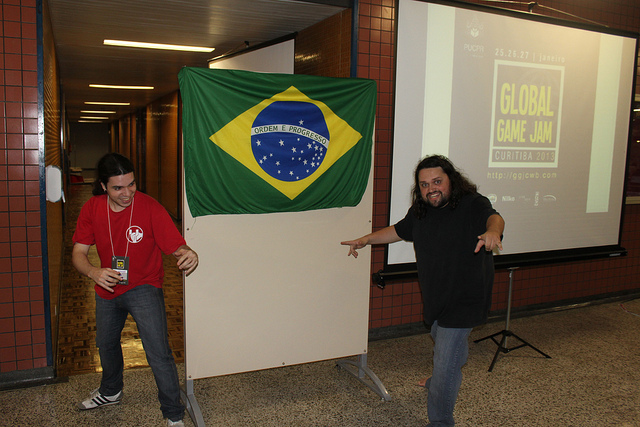 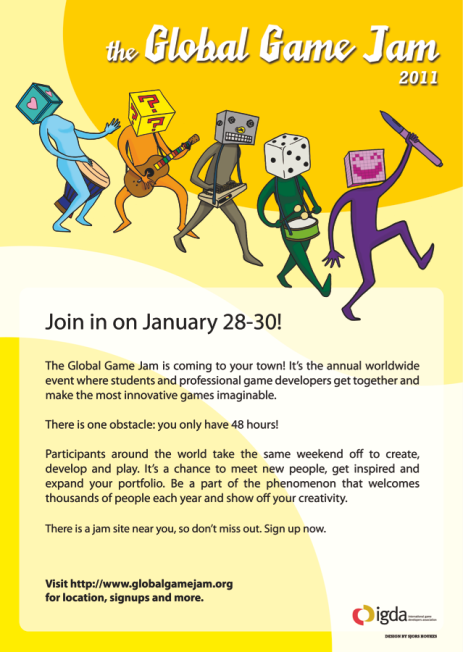 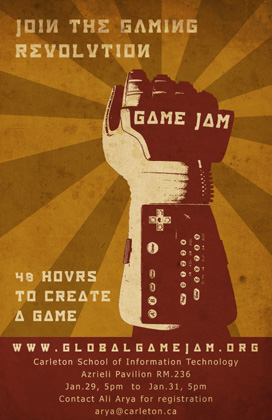 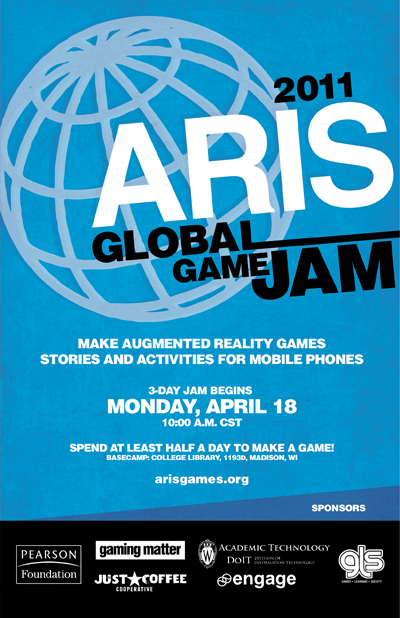 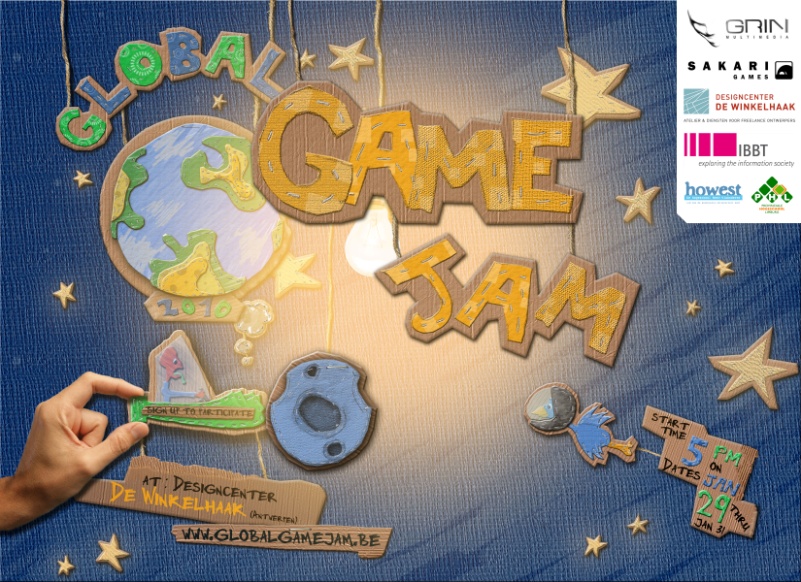 Global Game Jam
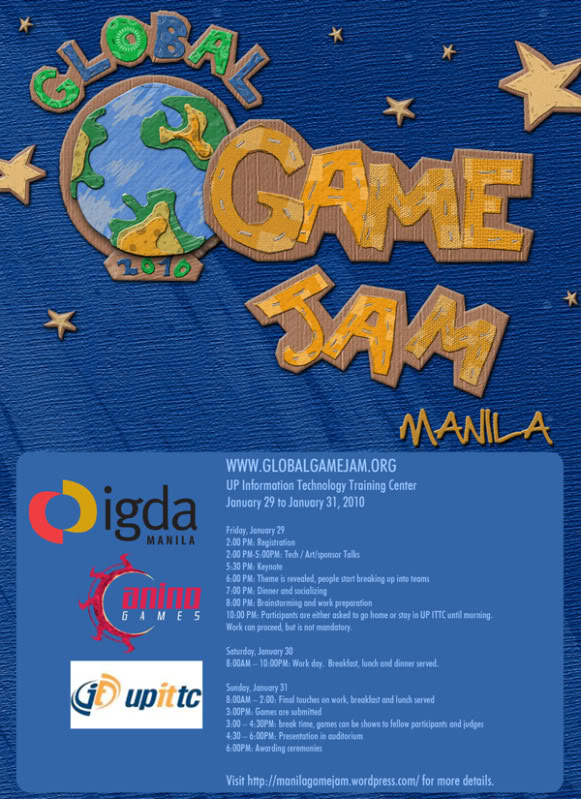 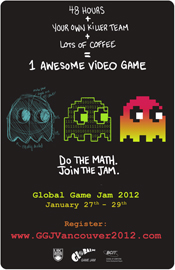 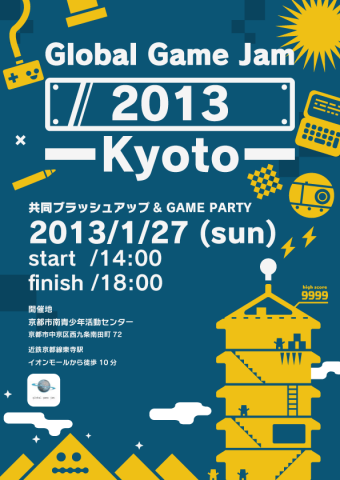 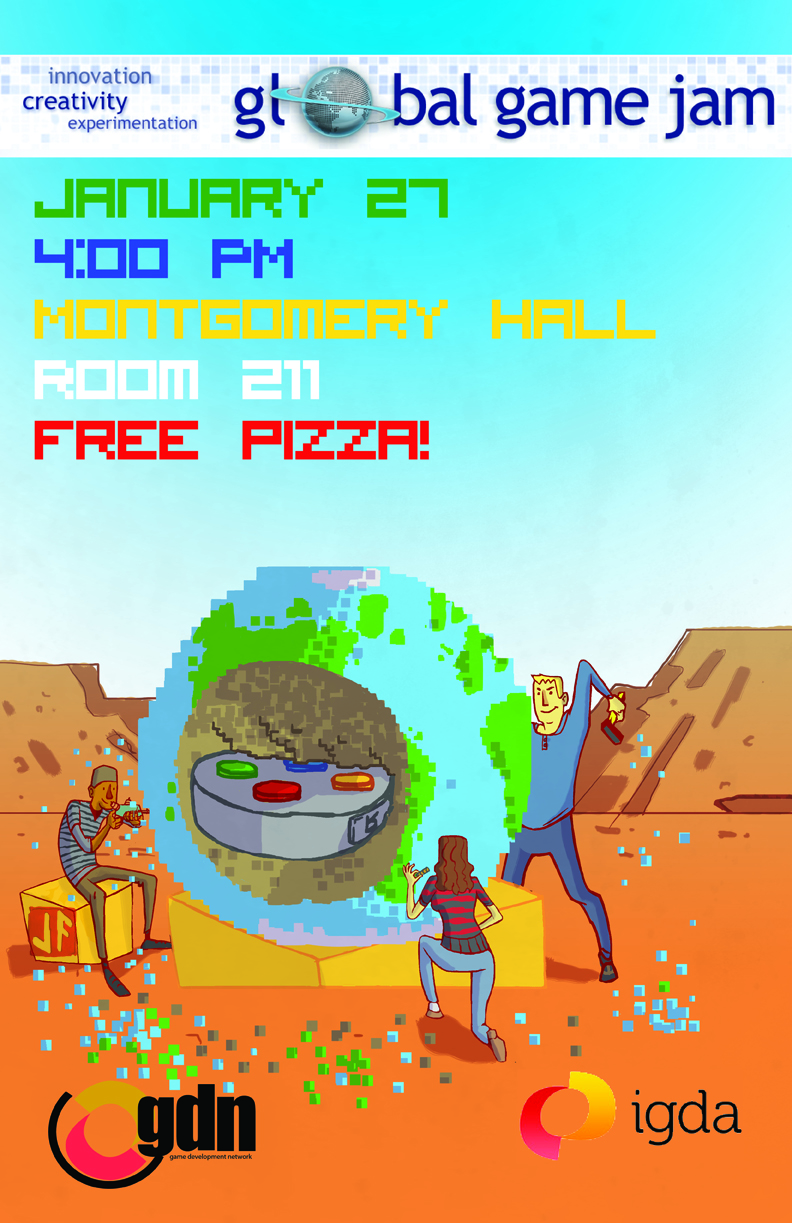 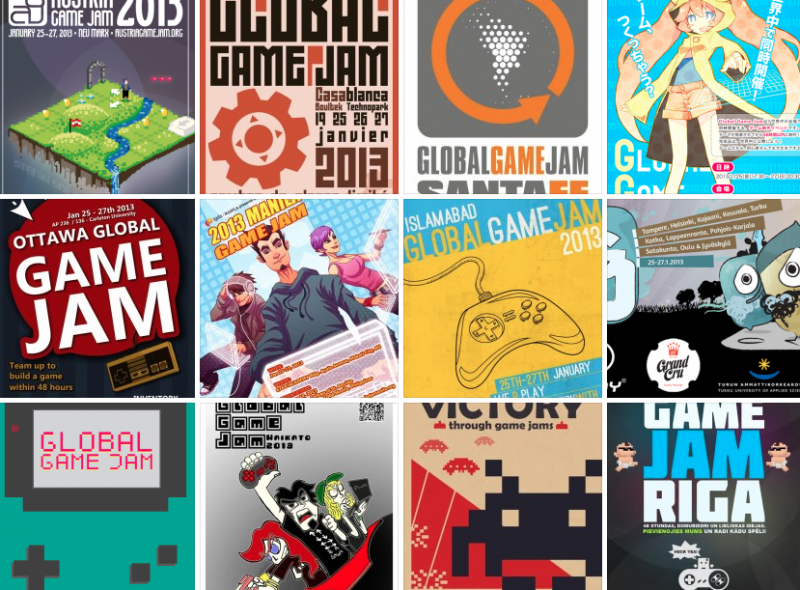 Mote da Global Game Jam
Ao invés de FALAR sobre jogos, vamos FAZER jogos
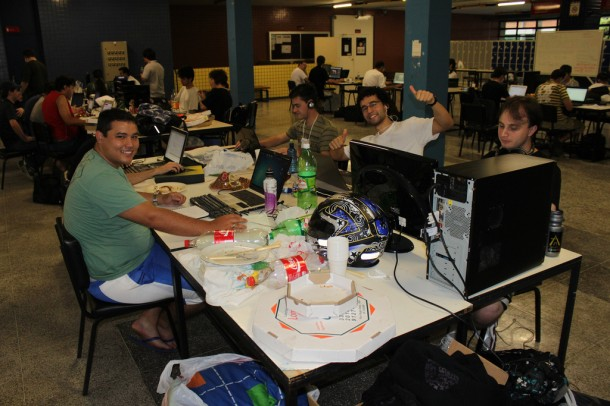 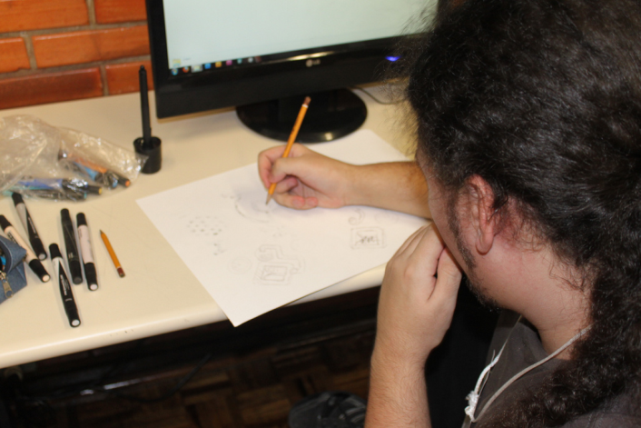 Objetivo da Global Game Jam
Gerar portfolio para todos os envolvidos
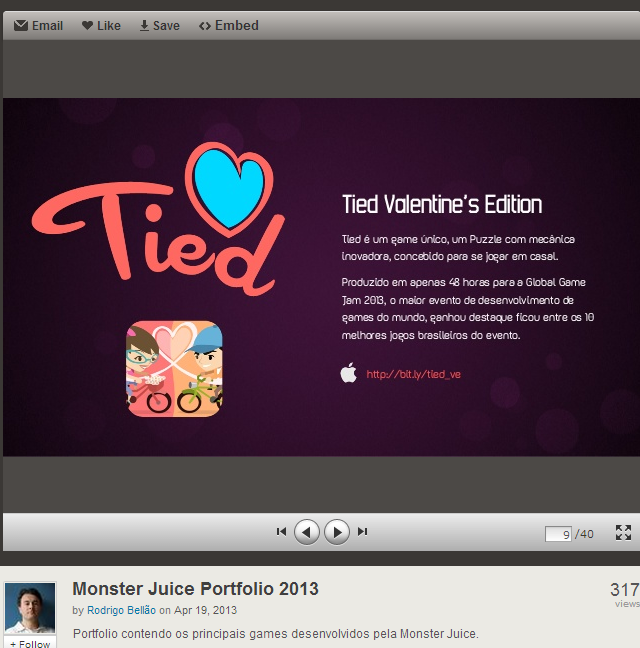 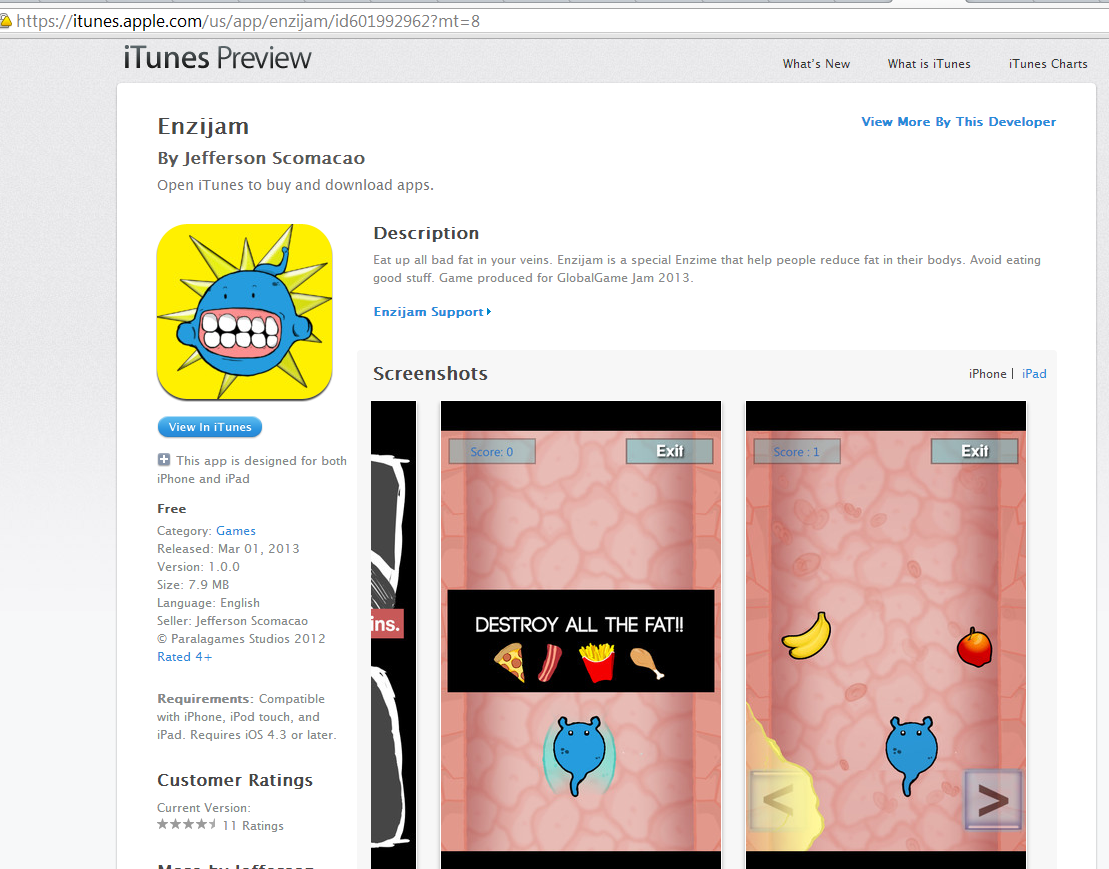 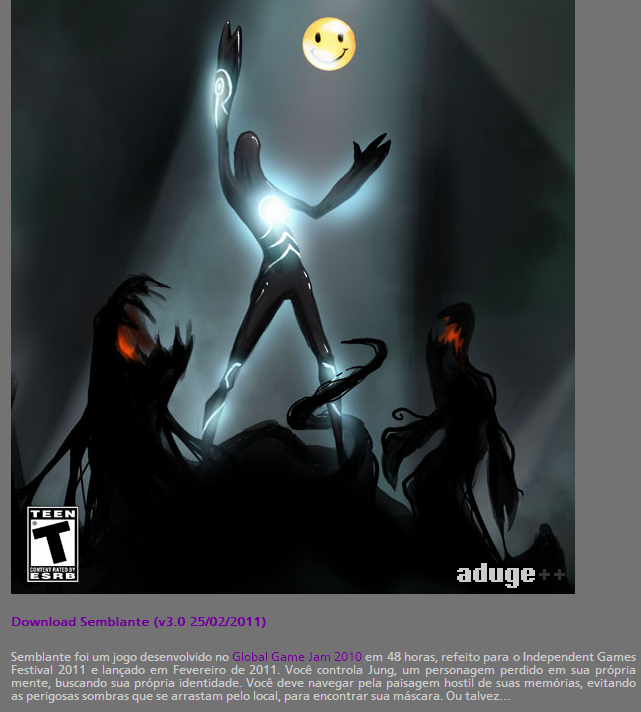 Competição?
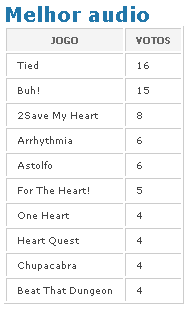 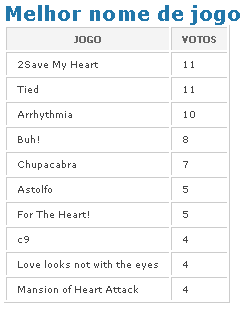 Não é uma competição global!
O grande prêmio é realmente ter um novo jogo em seu portfolio;
Cada sede tem a liberdade de fazer votações.
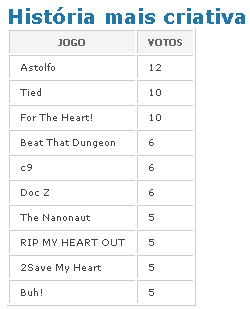 Download dos jogos
Todos os jogos ficam disponíveis no site do evento;
http://www.globalgamejam.org
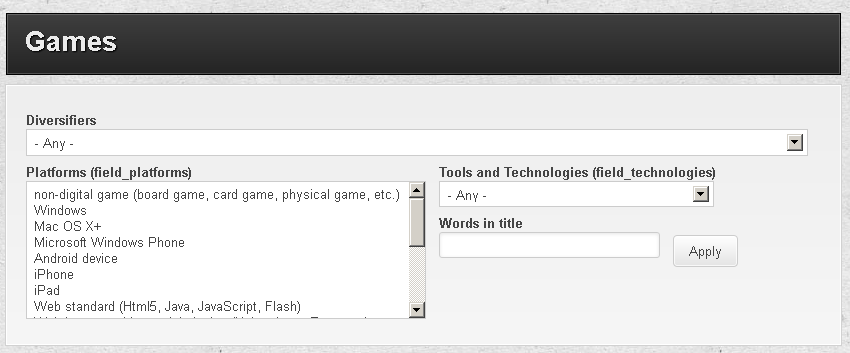 Tamanho do evento
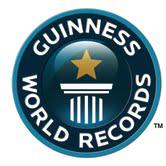 Maior jam do mundo
Brasil é o 2º país em sedes
EUA (93), Brasil (23), Japão (17), Canadá (16), Alemanha (14), Finlândia (12)
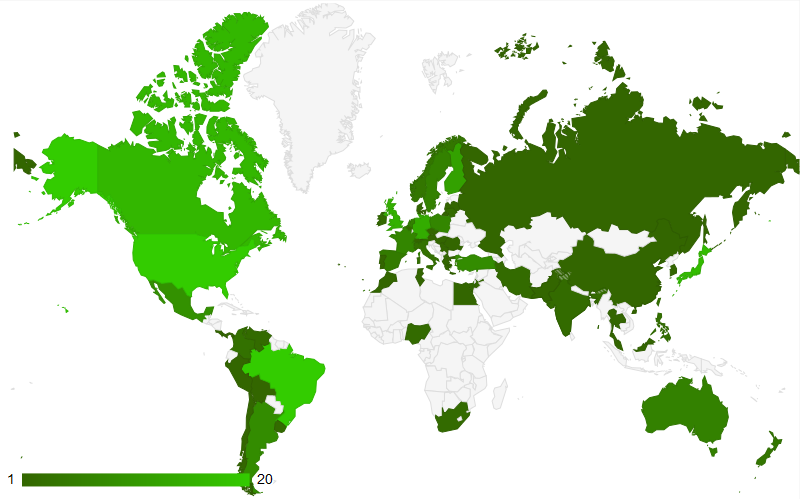 23 sedes no Brasil de diversos tipos
700~800 participantes em todo o Brasil 

~200 jogos foram gerados
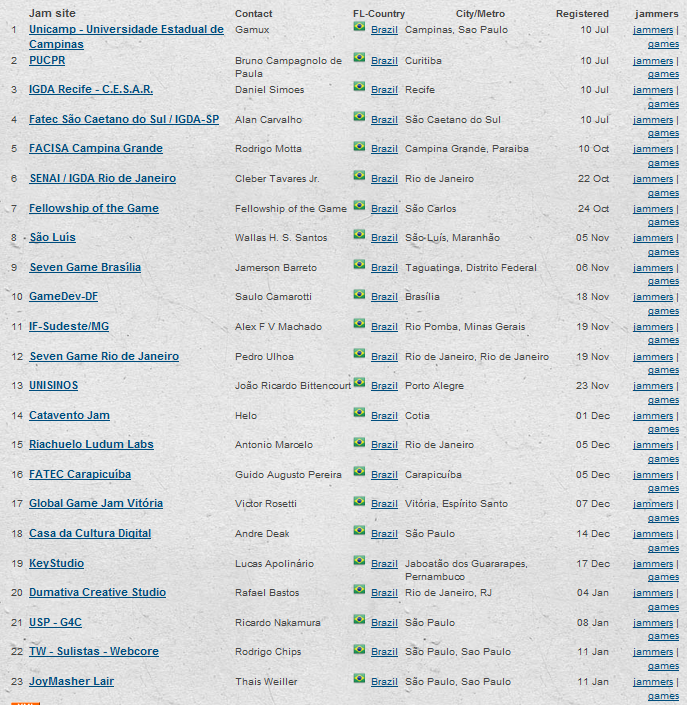 Curitiba: maior sede do mundo em jogos (50) e em participantes (250)
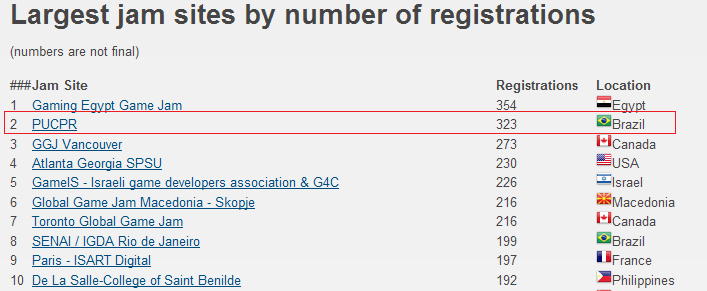 Alguns números de nossa sede
Projetos de jogo: 55;
Jogos entregues: 50;
Participantes presenciais: 240 a 250;
Maior número de integrantes: 12
Número médio de integrantes: 5;
Menor número de integrantes: 1.
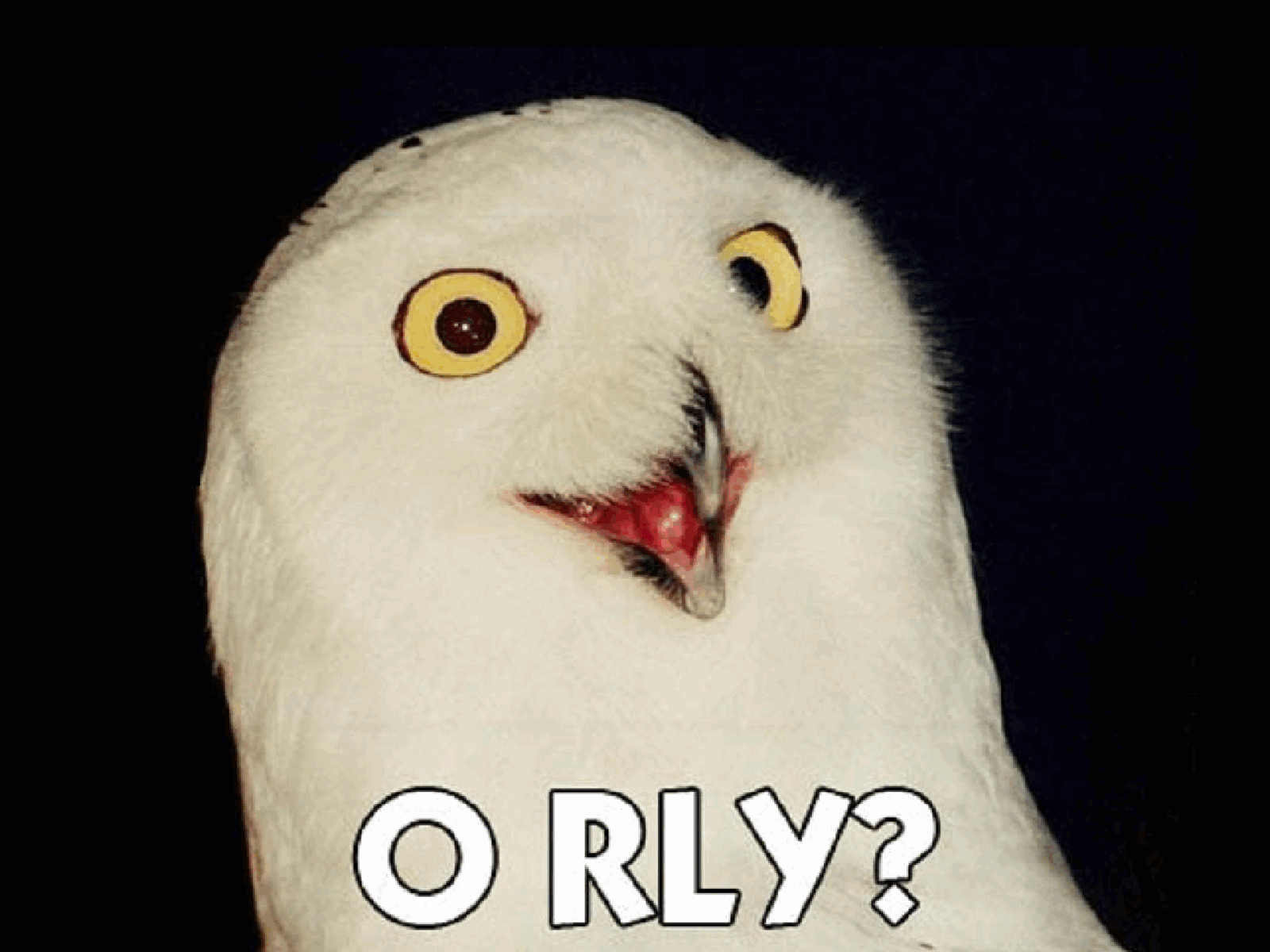 Alguns números de nossa sede
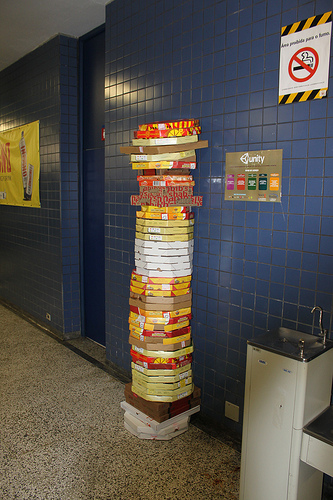 Metros de caixas de Pizza, litros de energético, café e água  e centenas de kilos de comida!
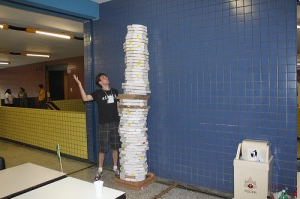 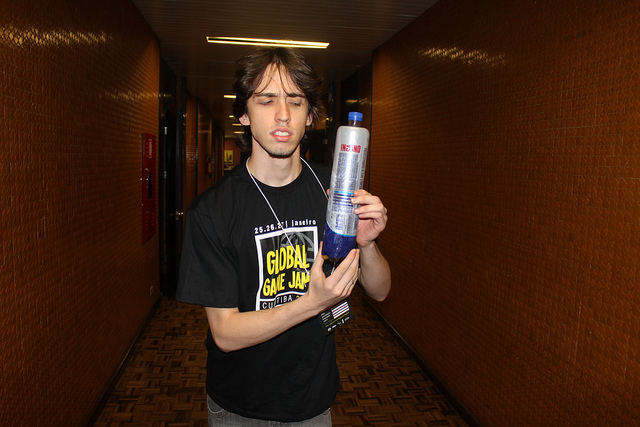 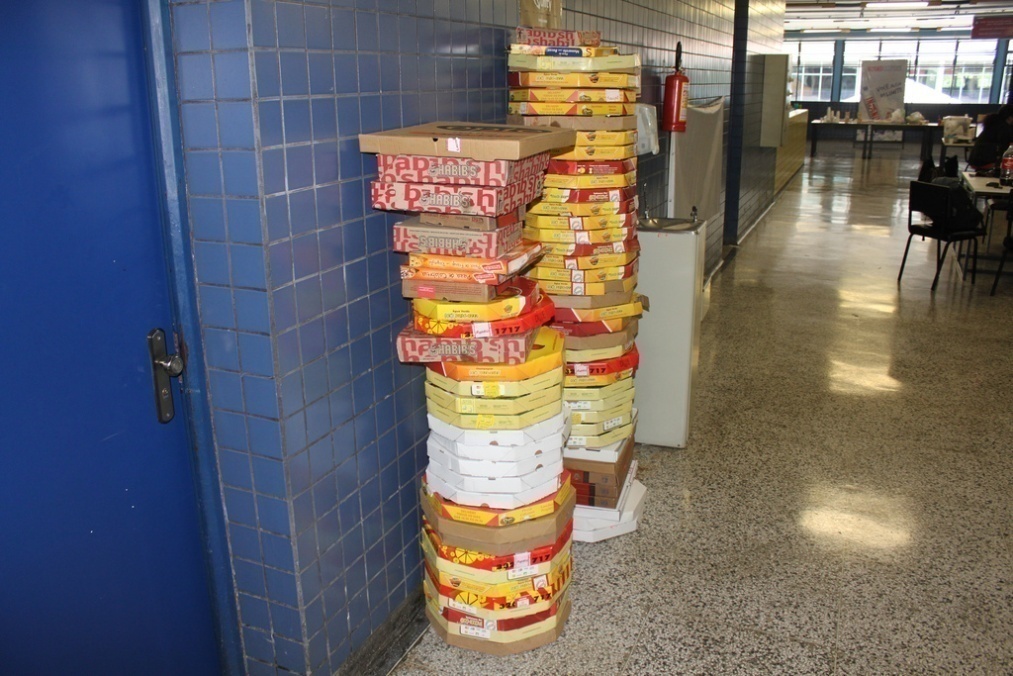 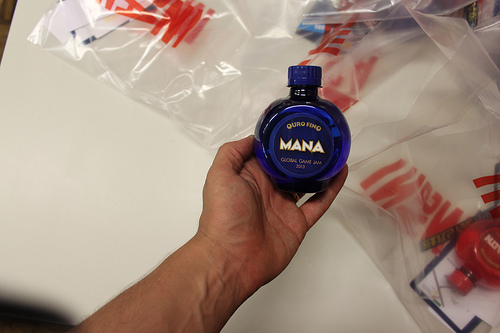 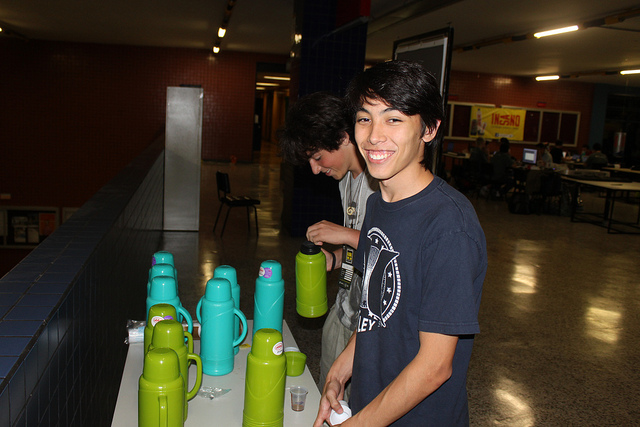 Alguns números de nossa sede
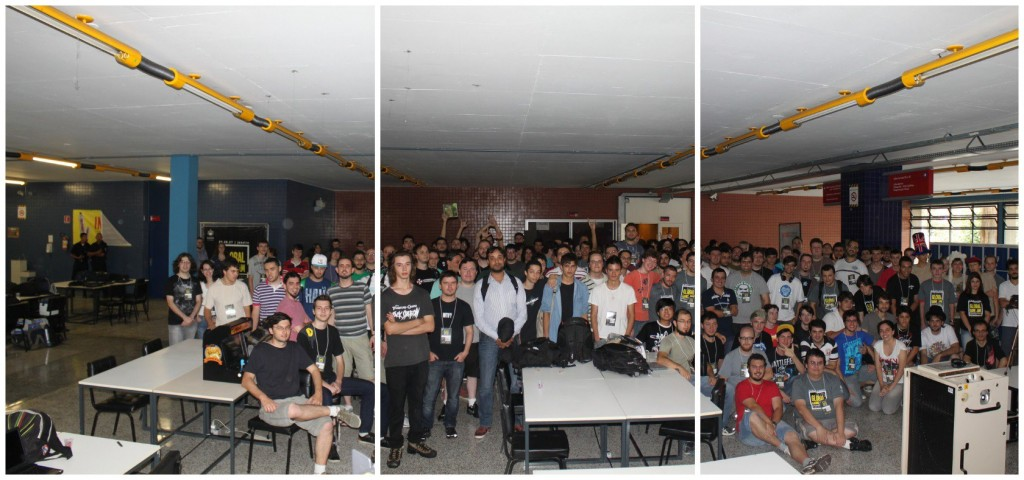 Estudantes de diversos cursos diferentes: 100;
Cursos: Jogos Digitais, Design Digital, Música, Design Gráfico – PP e PV, Ciência da Computação, Engenharia da Computação, Sistemas de Informação
Olhe para o seu lado.
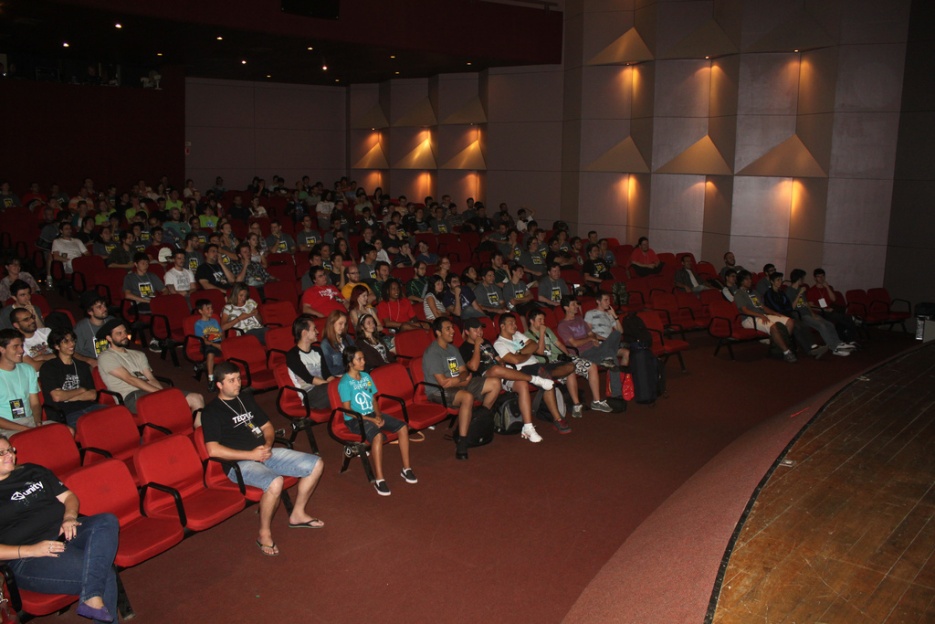 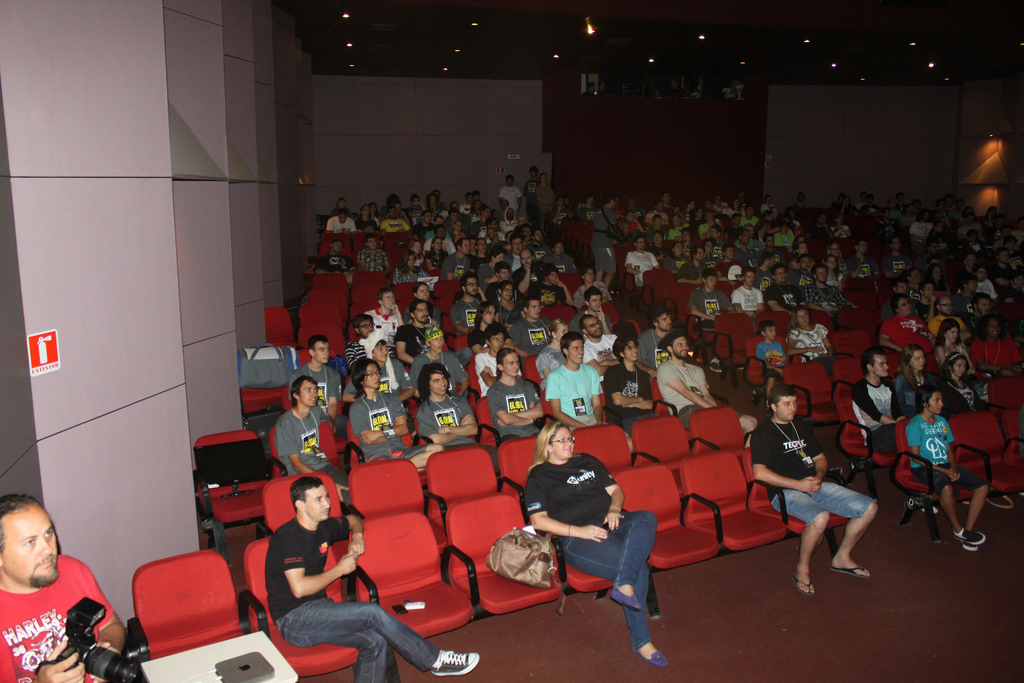 Olhe para o seu lado?!
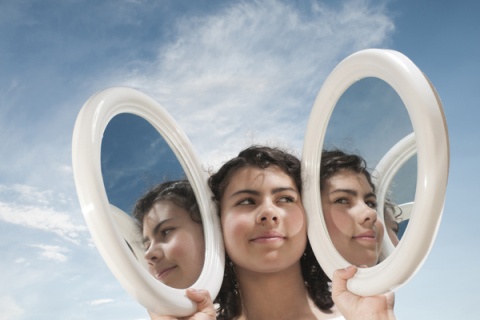 [Speaker Notes: Imagem original:
http://timenewsfeed.files.wordpress.com/2012/04/faces.jpg?w=480&h=320&crop=1]
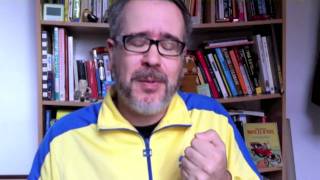 CronogramaSexta-feira
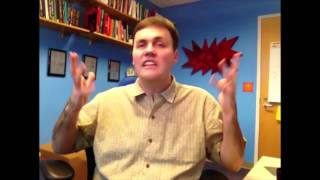 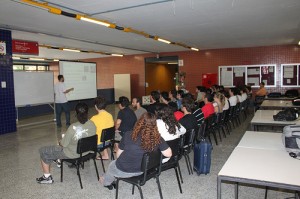 Encontro e anúncios gerais;
Apresentação de uma keynote;
O tema é divulgado;
Brainstorm;
Formação de grupos;
Trabalho!
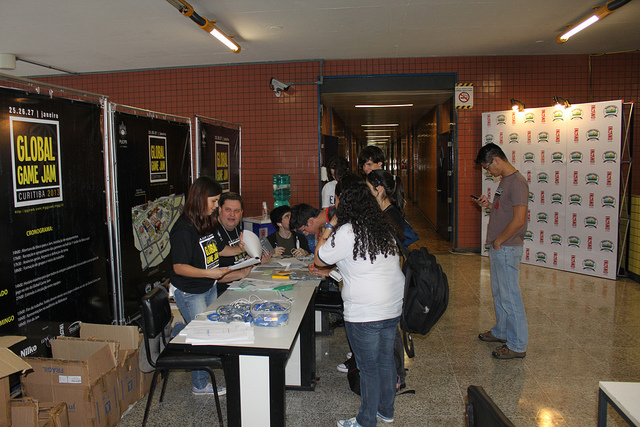 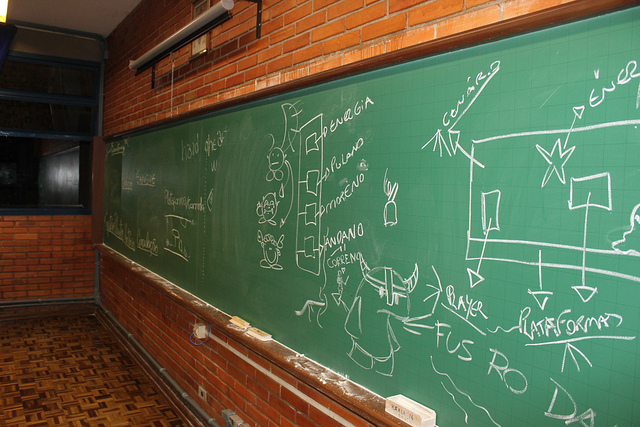 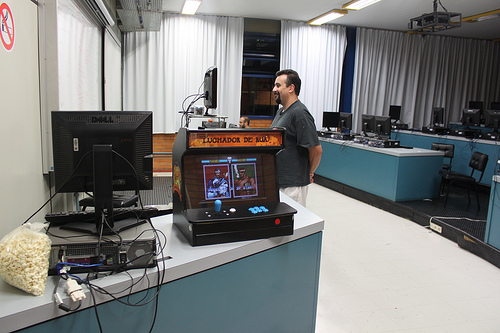 Cronograma Sábado
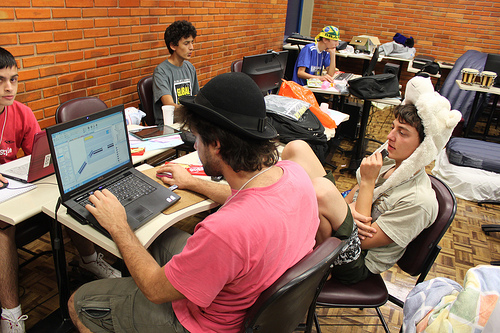 Definição do projeto;
Trabalho!
Play test;
Conhecer os jogos das outras equipes.
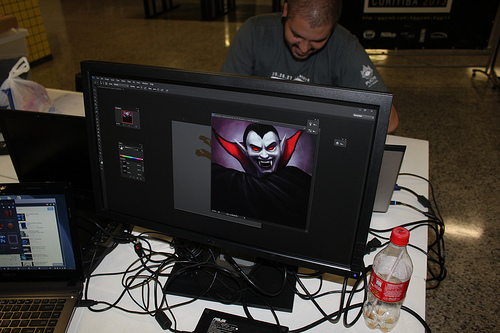 CronogramaDomingo
Trabalho (preferencialmente no acabamento)!;
Entrega do jogo às 15h;
Apresentação do jogo.
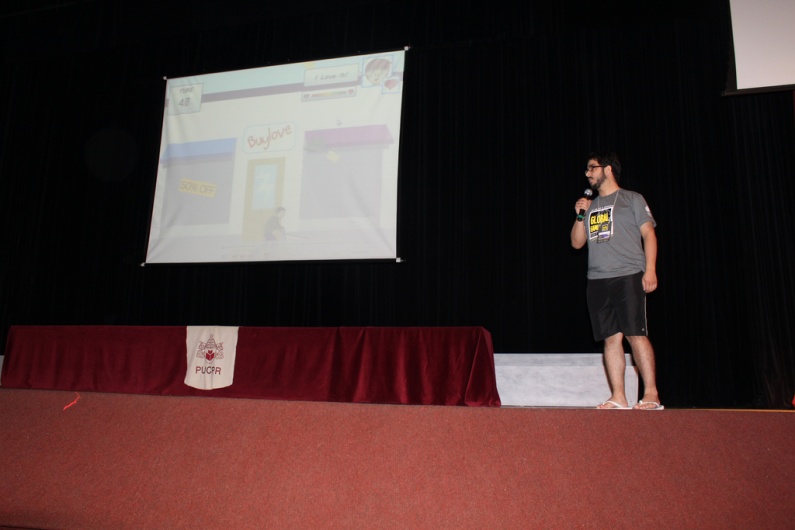 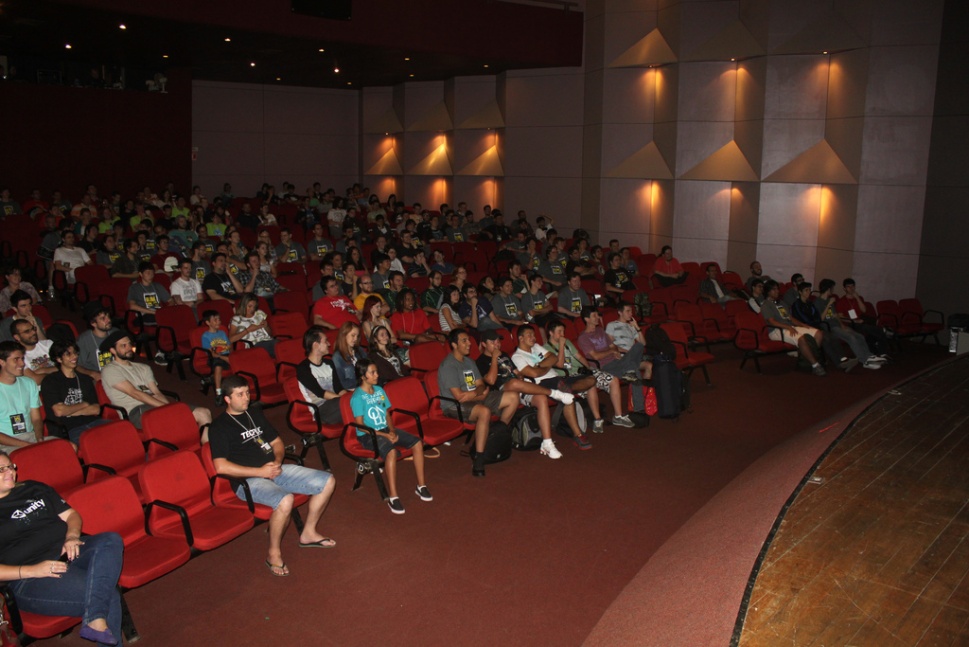 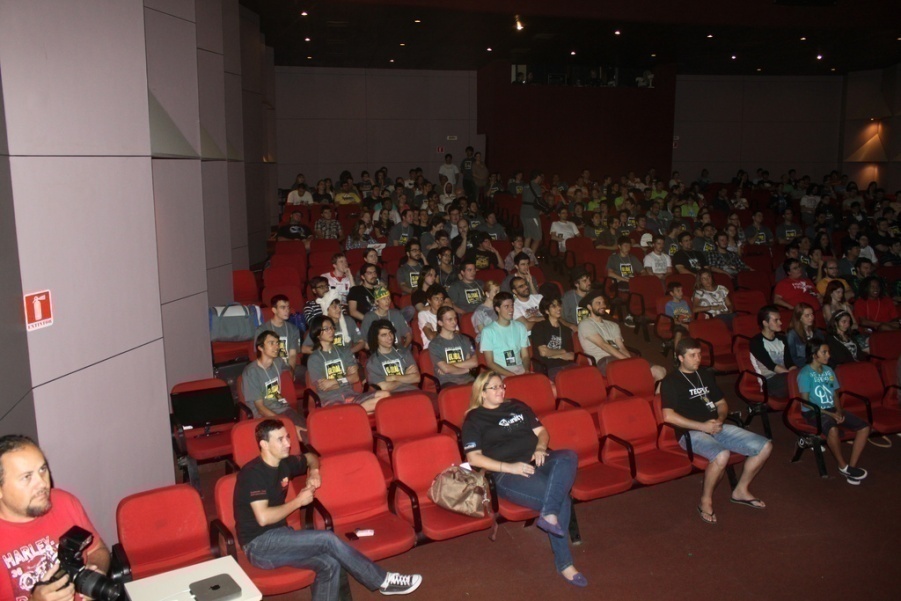 Play Party
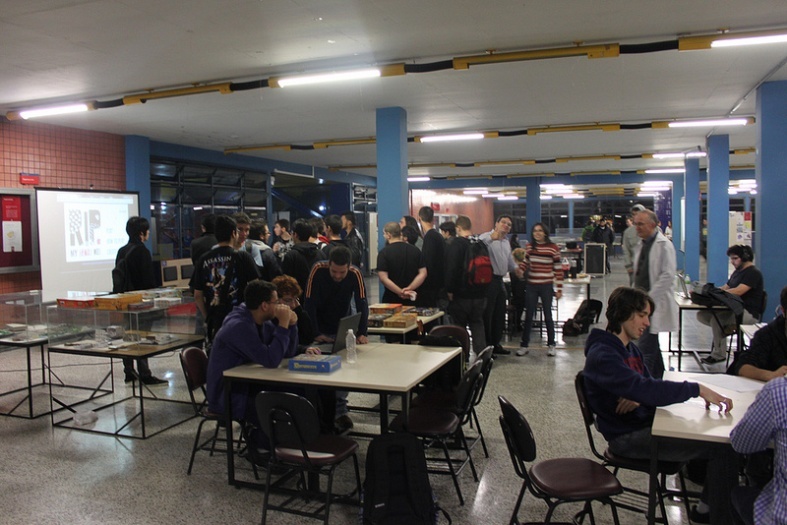 Algum tempo depois da jam;
Jogos foram feitos para serem jogados;
Momento para as pessoas jogarem os jogos desenvolvidos;
Feedback para os desenvolvedores.
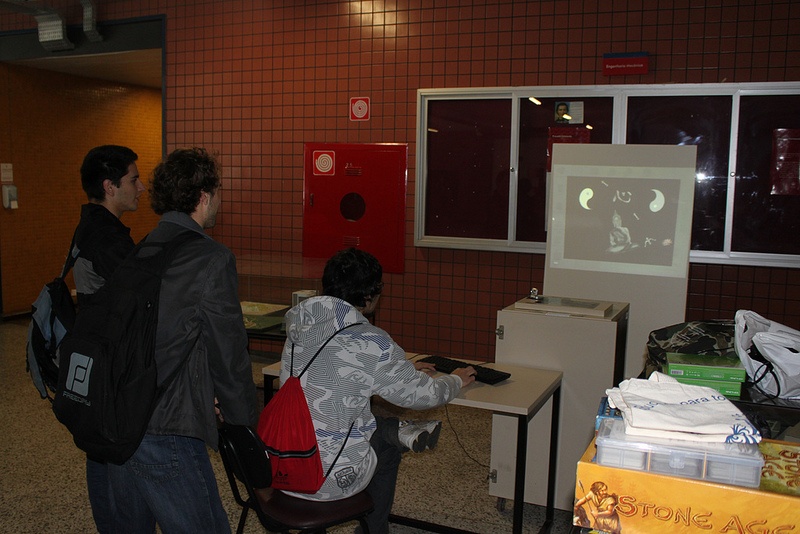 Videos e midia
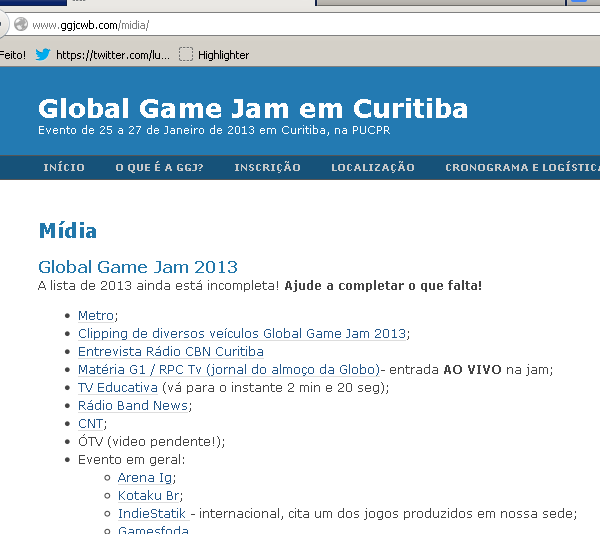 Globo;
CNT;
TVE;
CBN;
Band News
Timelapses!
Exemplos de jogos desenvolvidos em jams que se tornaram jogos comerciais
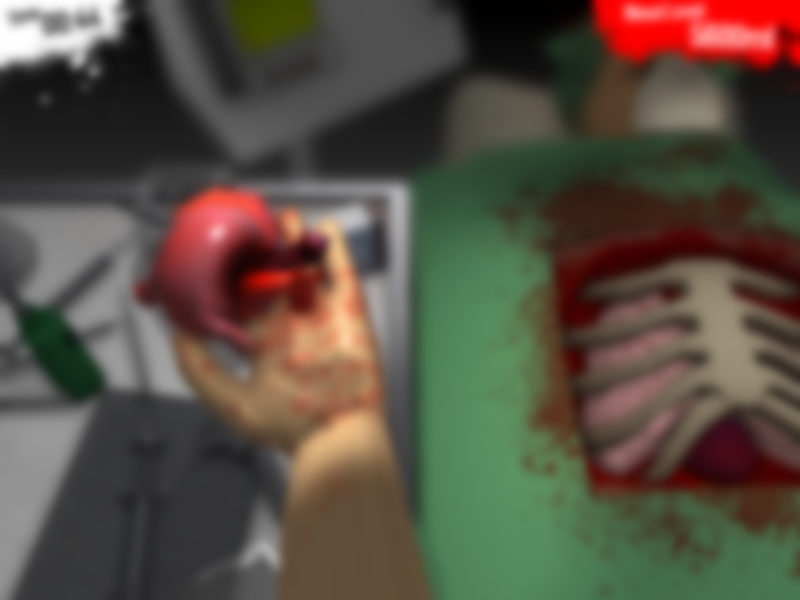 Surgeon Simulator
Global Game Jam 2013 Londres (Bossa Studios);
Sucesso na Internet e Steam.
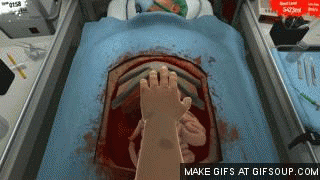 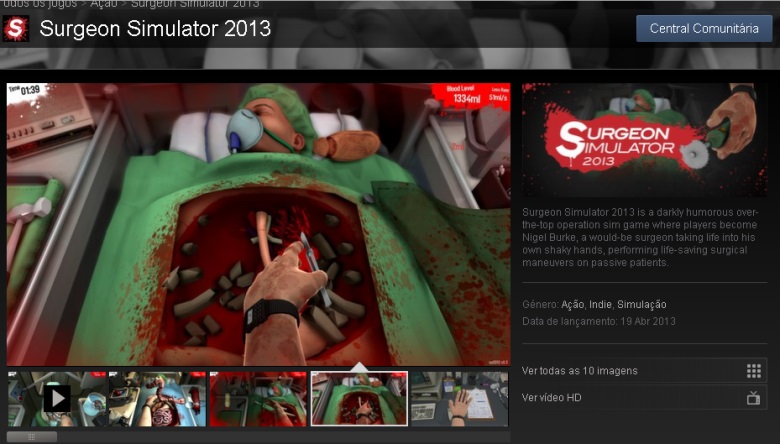 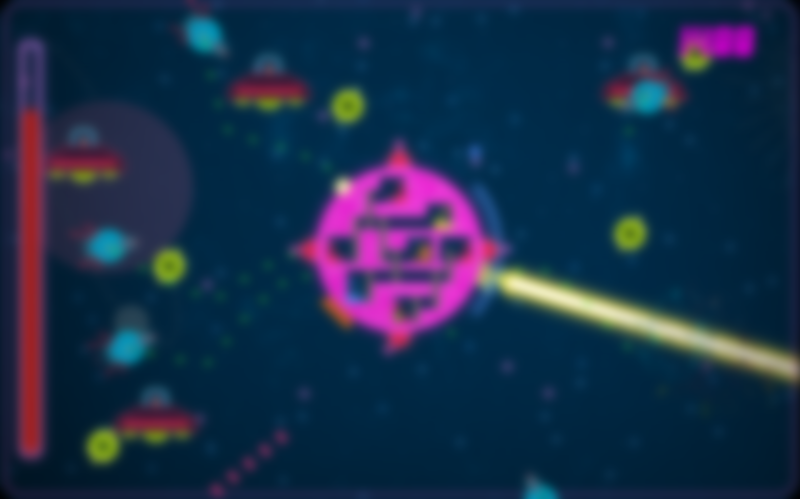 Lovers in Dangerous Spacetime
Global Game Jam 2012 Toronto;
Concorrente IGF 2013.
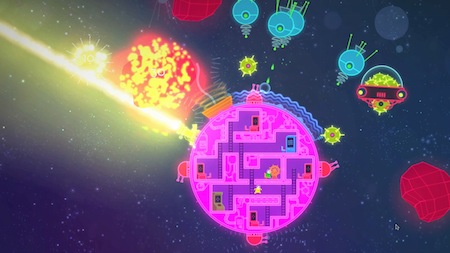 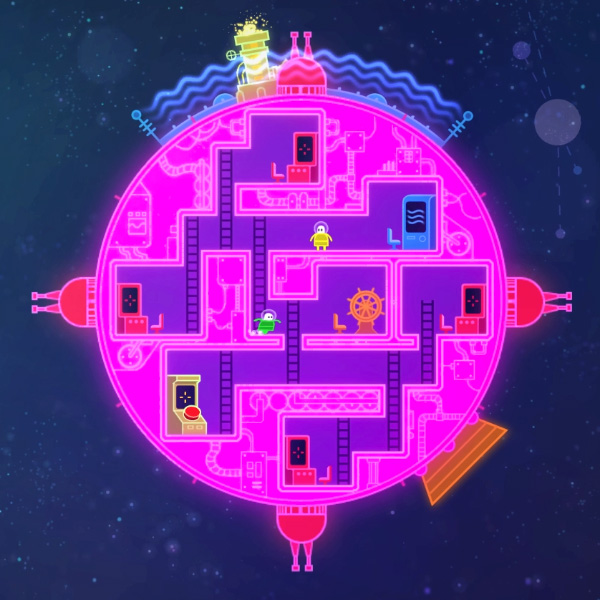 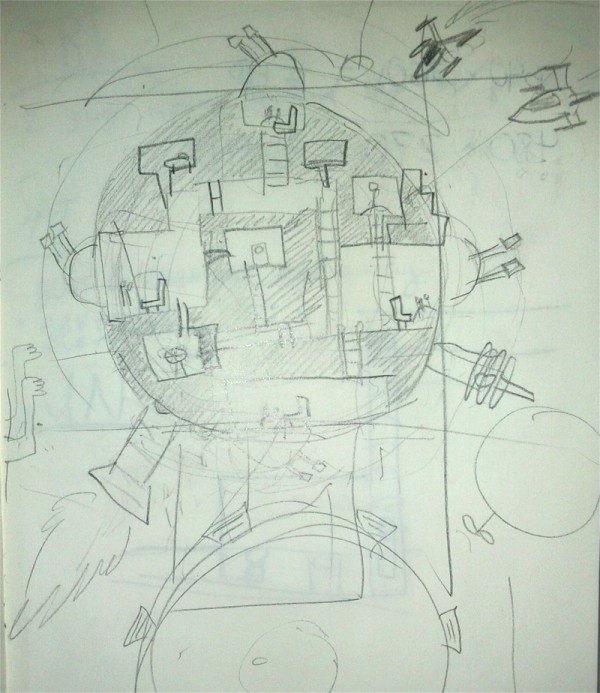 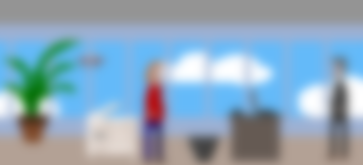 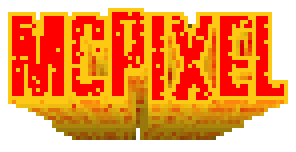 McPixel
Ludum Dare 21
Primeiro jogo aprovado Steam Greenlight.
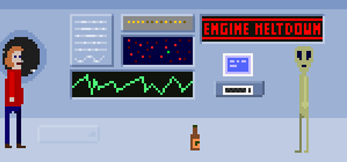 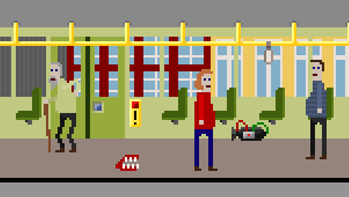 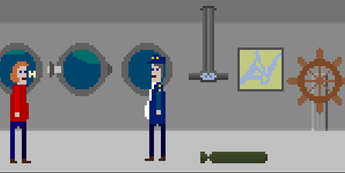 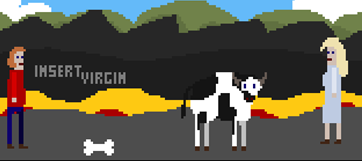 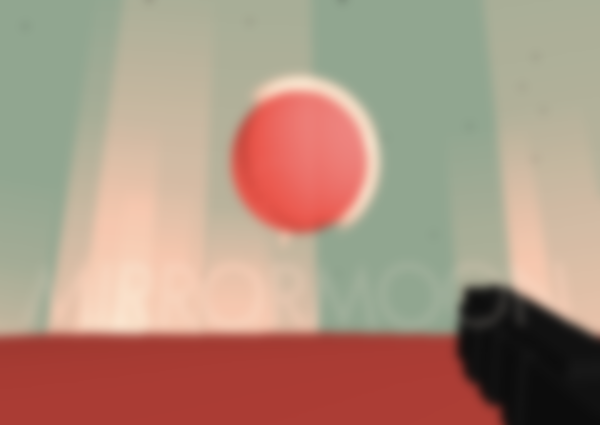 Mirror Moon
Global Game Jam 2012 Genova;
Experimental Gameplay Workshop, Ouya.
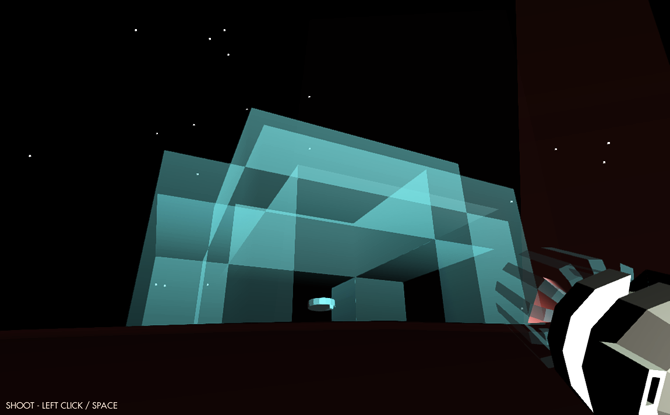 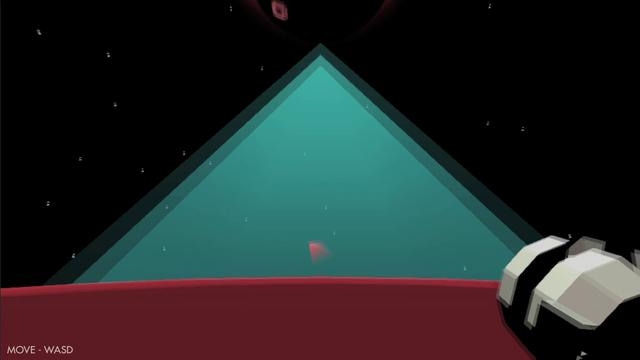 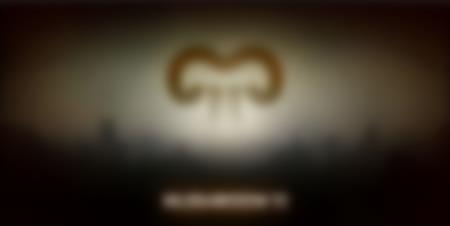 Mushroom 11
Global Game Jam 2012 New York;
Fundeado pelo Indie Fund.
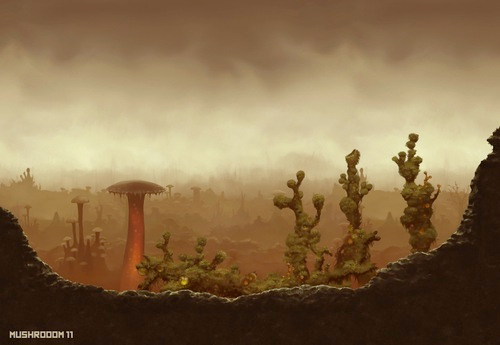 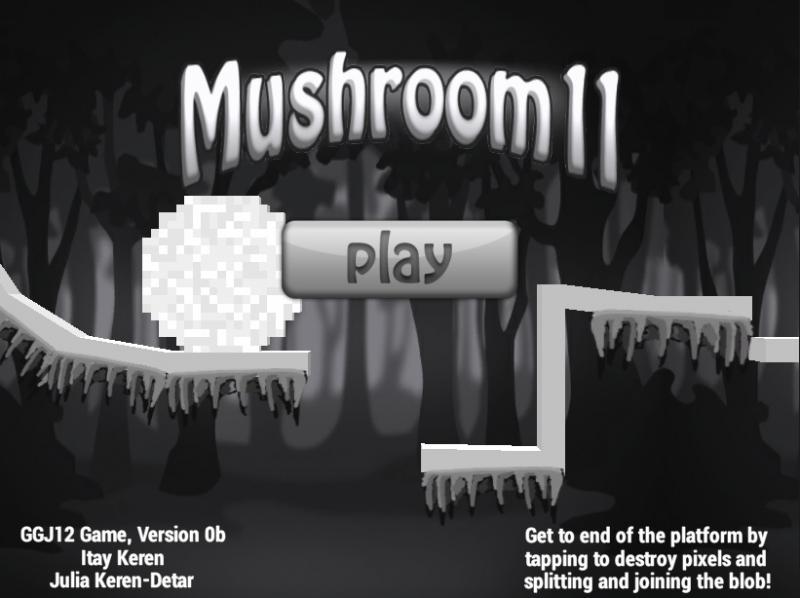 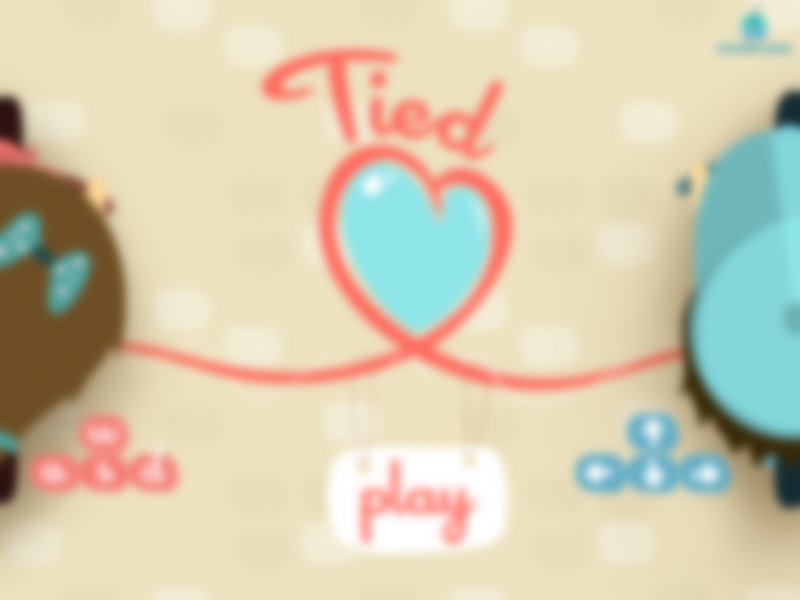 Tied
Global Game Jam Curitiba 2013;
Primeiro jogo da ggj13 publicado na Apple Store;
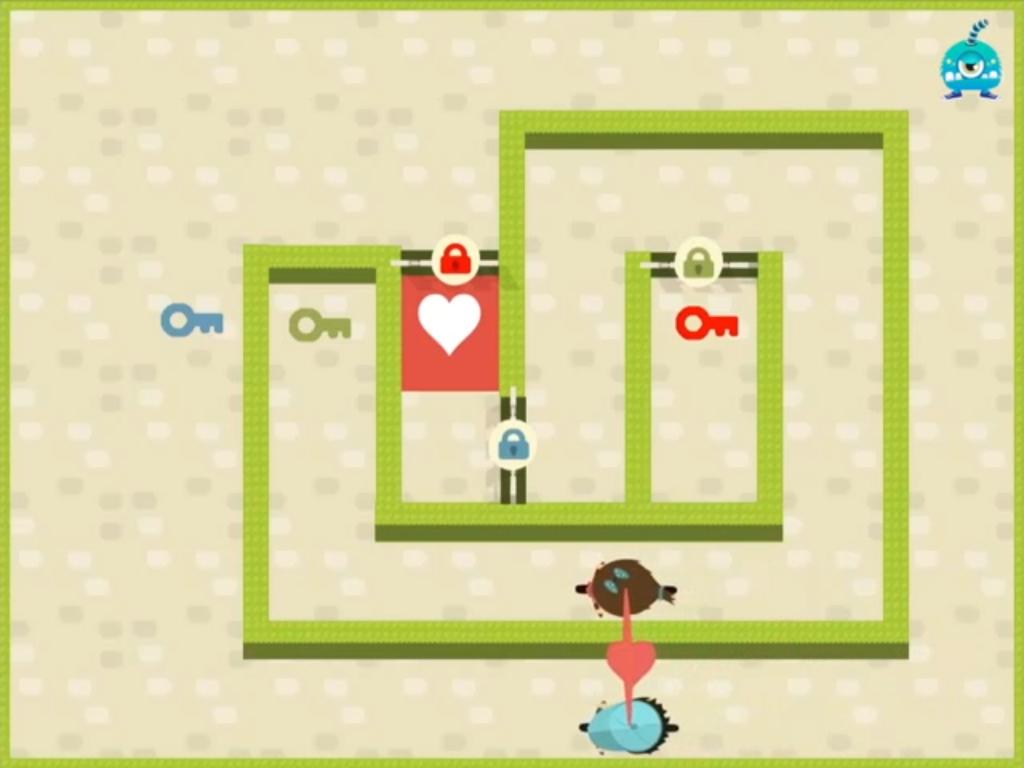 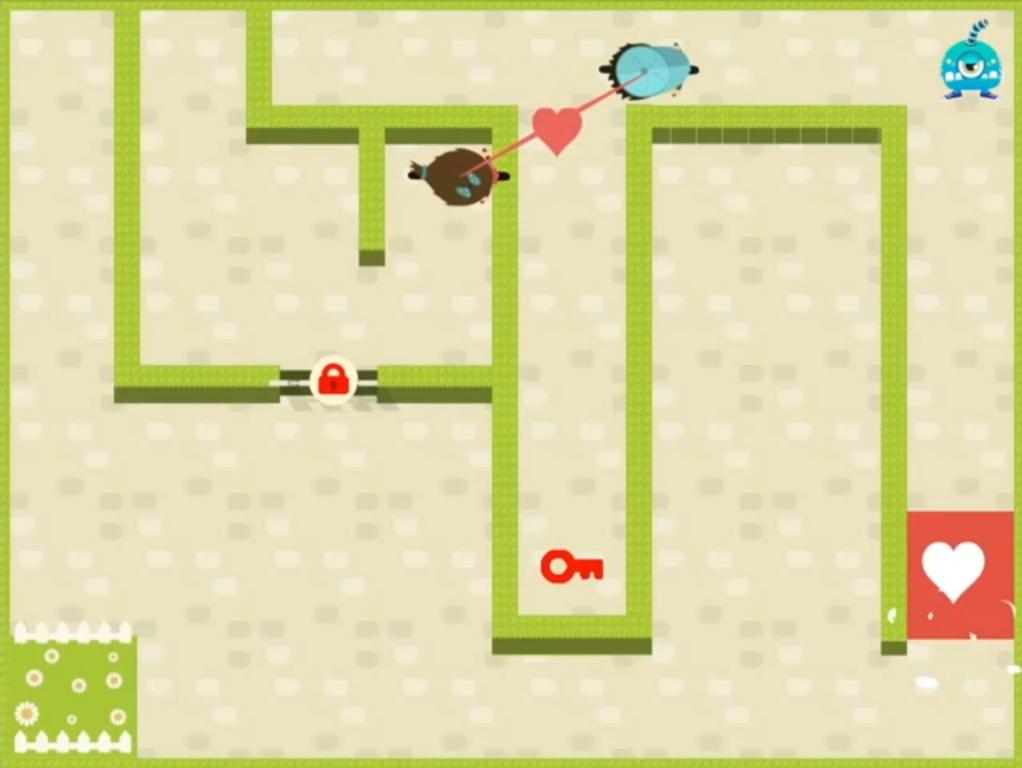 Muitos outros exemplos!
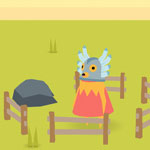 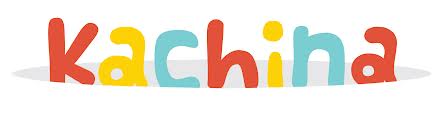 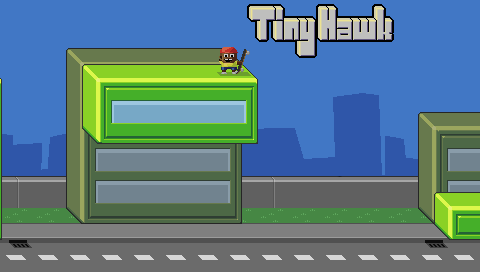 Exemplos de jogos desenvolvidos em jams que se tornaram indies de sucesso
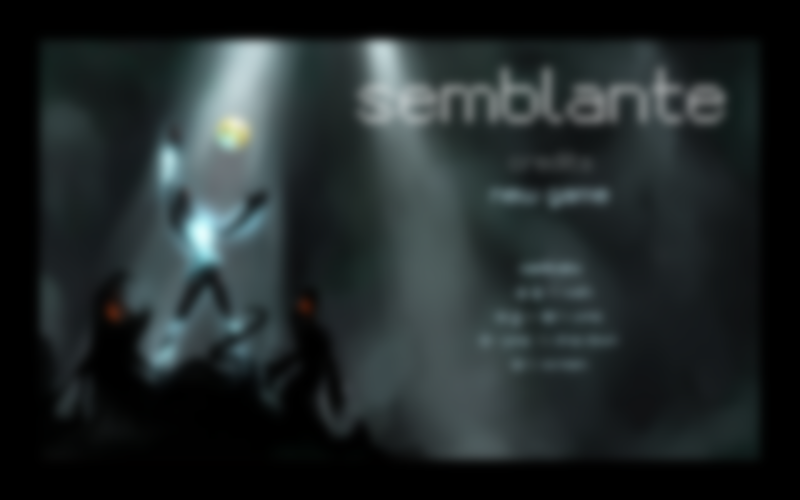 Semblante
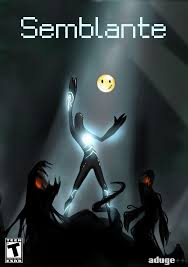 Global Game Jam Curitiba 2010;
Aduge;
Festival SBGames 2011 - Vencedor em diversas categorias.
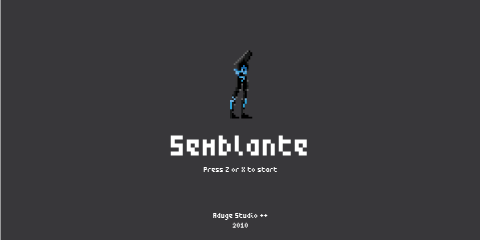 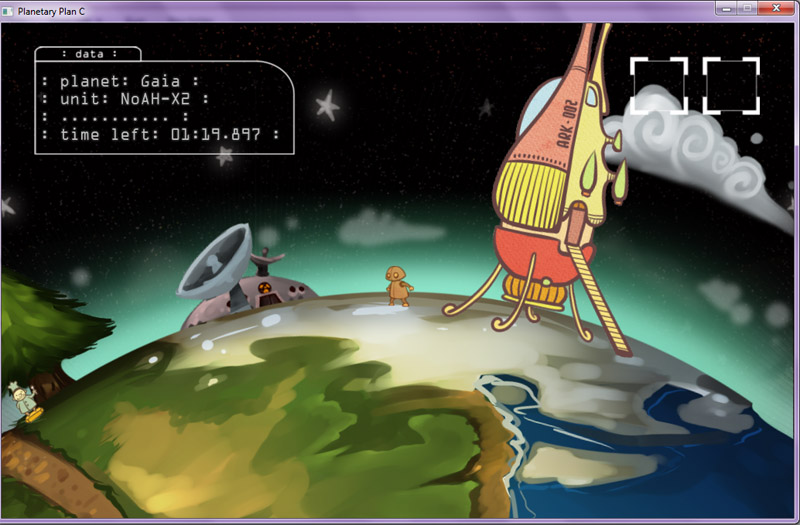 Planetary Plan C
Global Game Jam Curitiba 2011;
Miniboss;
Showcase na Casual Connect 2011.
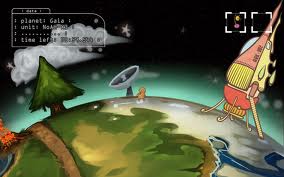 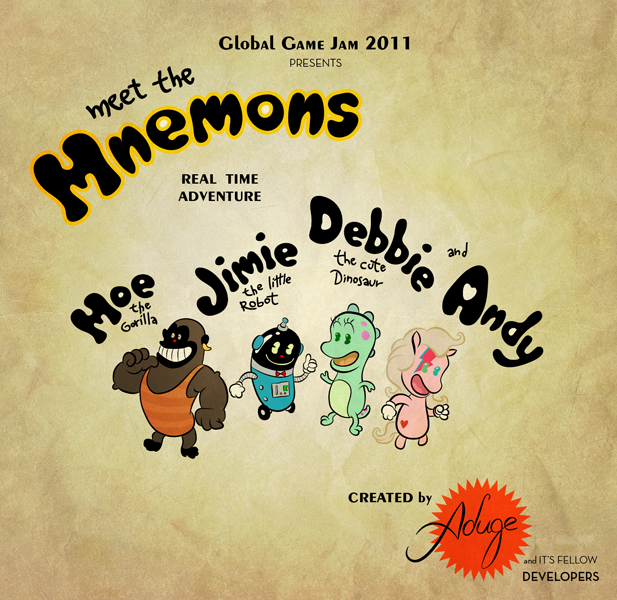 Mnemons
Global Game Jam Curitiba 2011;
Aduge;
Menção Honrosa no Festival de Jogos da SXSW.
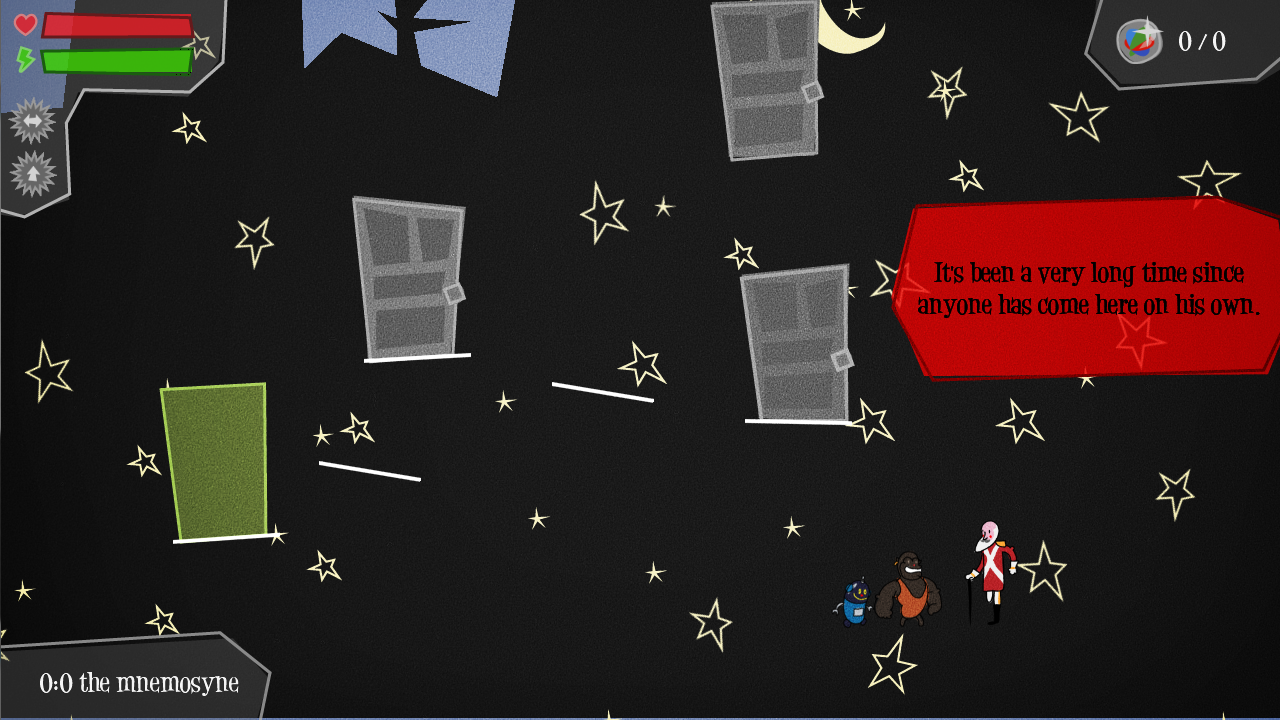 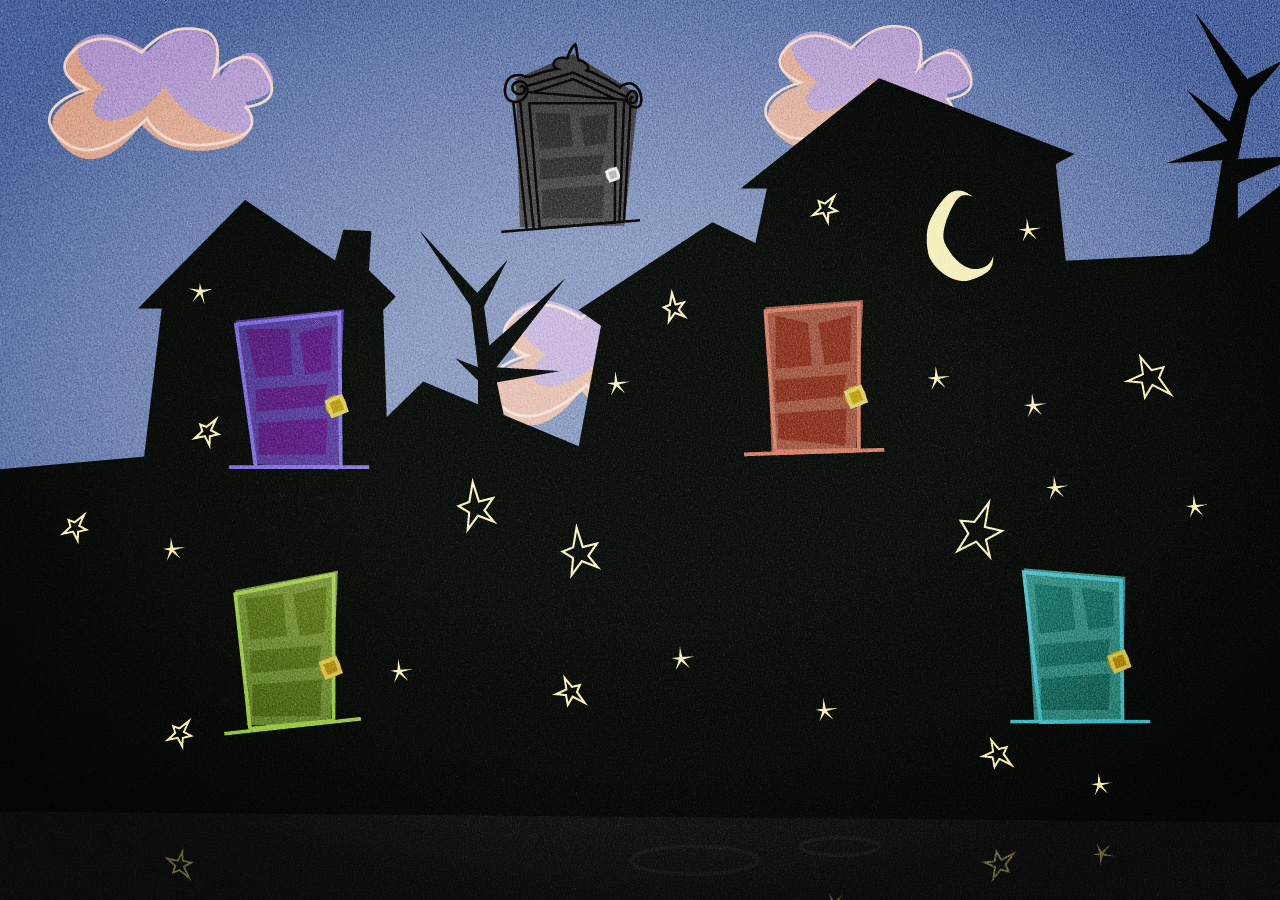 O que todos estes jogos tem em comum?
Não são só jogos que tem histórias de sucesso!
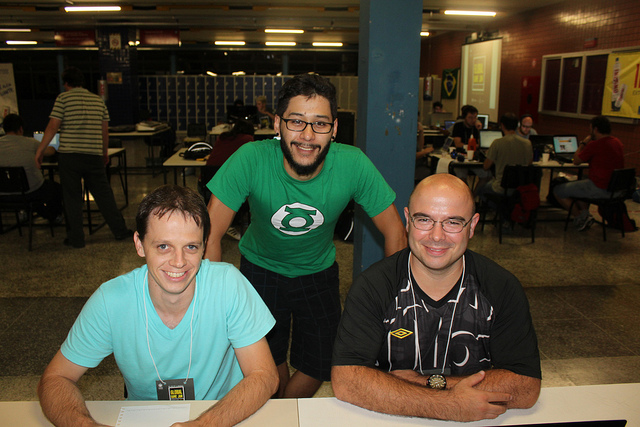 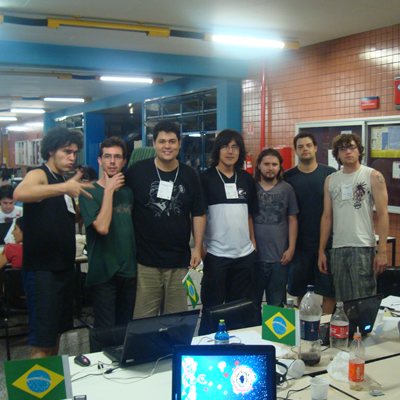 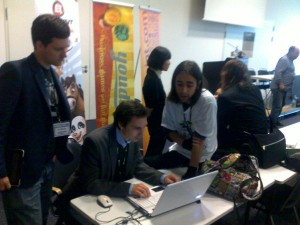 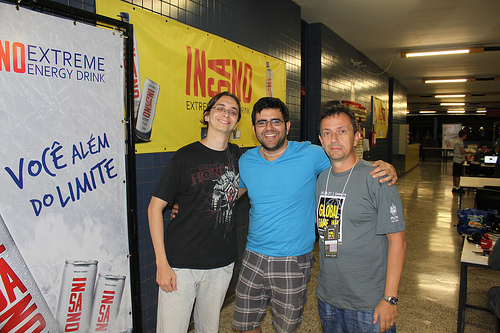 Para que participar?Como justificar a importância do evento?O que a jam traz de benefícios?
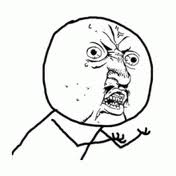 Benefícios para  indivíduos
Testar limites, priorizar, focar, calcular horas / minutos é mais fácil do que dias / meses, conhecer novas ferramentas, terminar um jogo, saber trabalhar sobre pressão, portfolio, nunca havia feito um game, percebeu o que gosta de fazer (ou não), aumenta chance de contratação, amizades, conhecer bons profissionais e buscar inspiração para melhorar cada vez mais, experiência global.
Benefícios para equipes
Melhorar a sintonia e respeito mútuo, experiência de um projeto completo, contatos, teste de protótipos diferentes do que se está acostumado (Amnesia Fortnight / Infinity Blade Dungeons), experimentar ideias novas, troca de experiências, vitórias em concursos, aprender a trabalhar com pessoas de diferentes visões, experiência global
[Speaker Notes: 100 reais?]
Benefícios para instituições promotoras
Visibilidade, apoio ao seu público alvo, teste de novos produtos, divulgação de tecnologias, experiência global.
Interessado em participar?
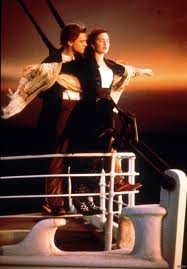 Não tenha medo!
Chame seus amigos e família;
Veja a lista de eventos nesta apresentação;
Dica para marinheiro de 1ª viagem: ESCOPO PEQUENO;
Aprenda com a experiência dos outros!
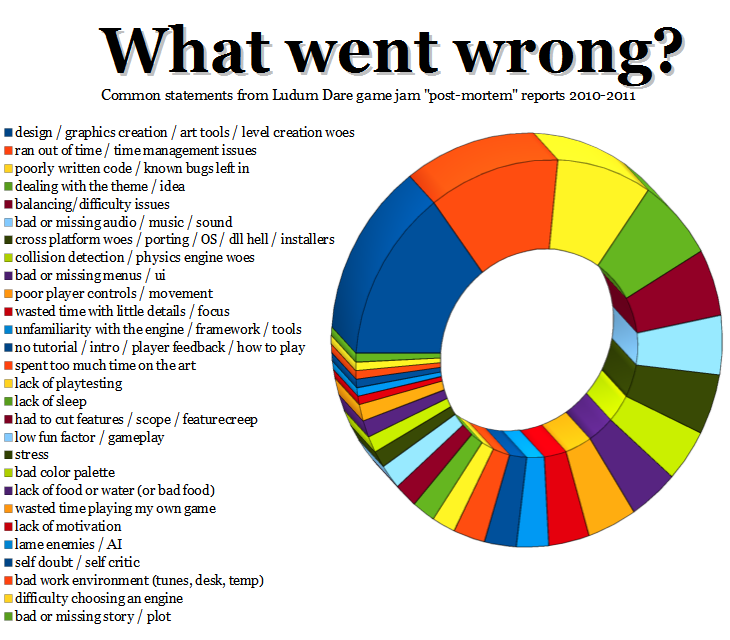 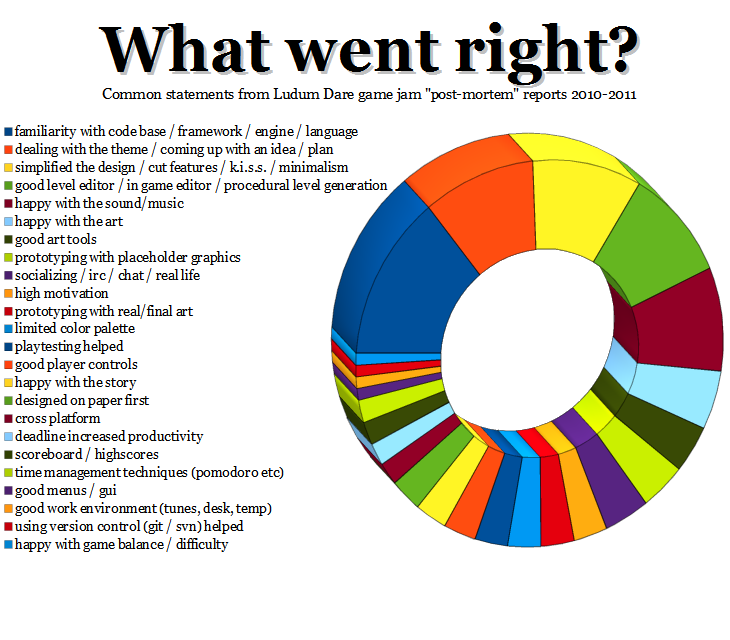 Interessado em ser sede de uma jam?
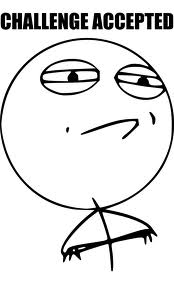 É fácil!
Precisa, principalmente:
Espaço condizente;
Internet (?);
Segurança;
Dedicação.
Interessado em patrocinar ou ajudar no evento?
Local (Curitiba): entre em contato comigo;
Global: Susan Gold em susan@globalgamejam.org.
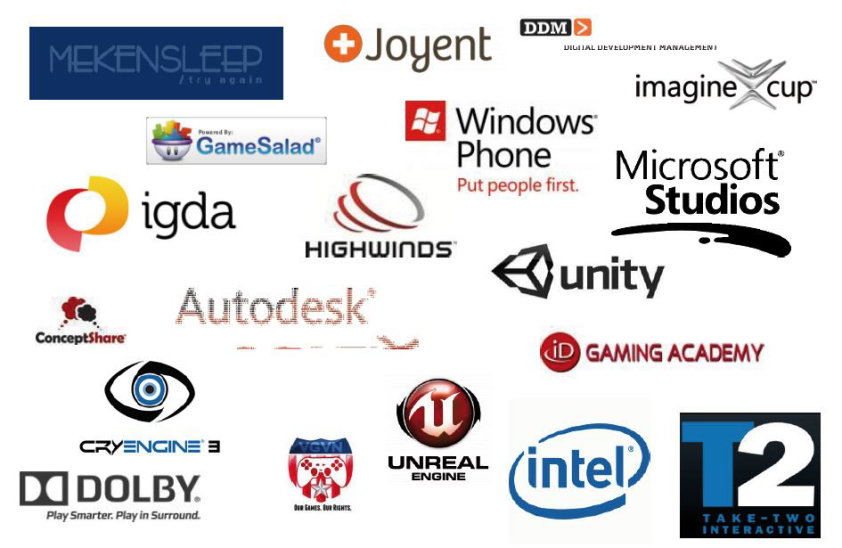 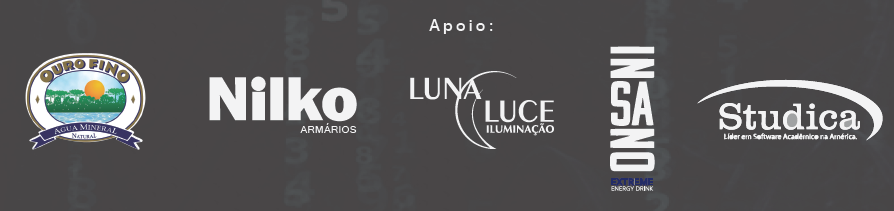 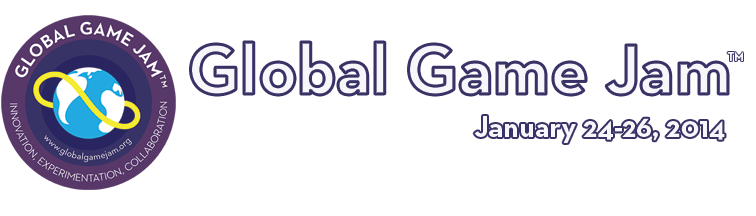 bruno@globalgamejam.org
brunodepaula@gmail.com
http://www.brunocampagnolo.com/
@bcp / @ggjpucpr
Bruno Campagnolo de Paula
http://ggjcwb.com
http://www.igdacuritiba.org
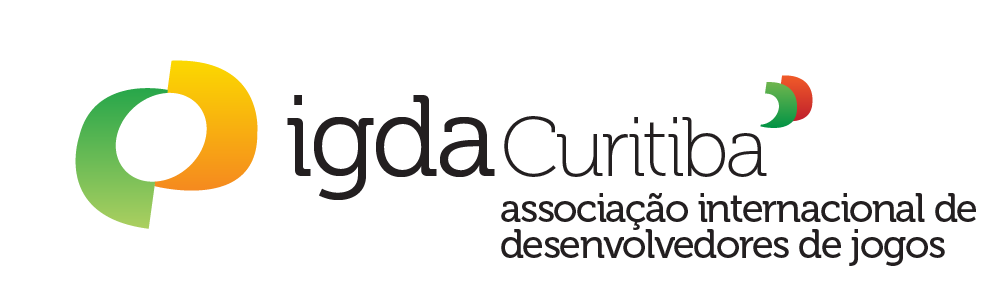